人流・観光学概論
~インバウンド観光の新潮流と危機管理～
第1編　　人流・観光の発展の歴史
第2編　　観光・人流原論　～観光を学び論じる意味～
第3編　　観光政策　　～権力行為の対象としての観光を考える～
第4編　　観光資源　　～観光者（ツーリスト）の視点～
第5編　　観光活動　　～供給者側の視点～
第6編　　人流・観光情報論の進化と観光学研究の方向　
　　　　　　　　　～起業家を目指す若者に～
第1編　　人流・観光の発展の歴史
第1節　人類の移動と定住
第2節　定住社会における集団移動と旅の文化の形成
第3節　大量移動した奴隷と移民
第4節　大型交通施設整備と観光の誕生
第5節　疫病が生み出した国境と人流
第6節　戦争・メディアと人流・観光
第7節　戦後の人流・観光の動向
第8節　国際金融制度の進展と規制緩和
第9節　海外移住と永遠の旅行者
第10節　2050年の人流　～空間軸（横軸）と時間軸（縦軸）から考える
図1-1　　　　　　　　旅客運送市場と旅行業の発展
大量座席・高速化
デジタル化
施政権返還後の米人旅行者保護対策
航空機ジェット化
高速道路・新幹線開通
ジャンボ機就航
昭和39年海外旅行自由化
日本人海外旅行者保護対策
観光立国推進基本法
海外旅行倍増計画
インバウンド政策
(地域の誇りの確保）
国鉄分割民営化
規制緩和政策
昭和３０年周遊券誕生
旅客運送市場
飛騨川バス転落事故、墨東睦共和会事件
パンデミック対策として
大掛かりな人流規制
平成16年旅行業法改正
　　　　　(企画旅行概念）
平成30年旅行業法改正
(ランドオペレータ規制）
昭和27年旅行あっ旋業法
平成７年旅行業法改正
　　　　　(電子情報対応）
昭和57年旅行業法改正
(主催旅行の明確化）
旅行（あっ旋）業
昭和46年旅行業法
昭和３８年ＪＴＢ株式会社化
4
③　1930年と2009年の比較
③　1930年前後の日本の状況
1905　　日露戦争終了
1915　　第一次世界大戦
1922　　ワシントン海軍軍縮条約
1923　　関東大震災　普通選挙(1925)
1929　　国宝保存法制定
　　　　　世界恐慌
1930　　4月国際観光局、5月貿易局設置(勅令)
　　　　　京都市観光課設置
　　　　　ロンドン海軍軍縮会議　金(輸出)解禁
1931　　国立公園法制定　金輸出再禁止
　　　　　満州事変
②　観光の語源(易経)
上九　　観其生　君子无咎　
　九五　　観我生　君子无咎

　　観国之光　利用賓于王 

　　観我生　進退
六二　　闚観　利女貞

初六　　童観　小人无咎　君子吝
注　 六四の観は平音(観る)
　　　九五の観は去音(示す)
文字と占い文字は神話と歴史との接点
およそ1万年前人類は農業を始め、暦が重要視
王の権威の根拠となるべき事実の証明が必要として、 5000年前文字が発生。
易経(占)も王が文字を独占していた時代のもの
殷代の甲骨占卜は、形式上は政策決定の占い
実際には決定された政策の宣言、承認の儀礼
事前に甲骨を加工し、ひび割れの形をコントロール
鉄道省国際観光局の命名
「観光の字源は、周代に於ける易経の〝観国之光利用賓于王〟から出てゐる。なほ同じ易経に〝観国之光尚賓也〟と見えてゐるが、この場合の観は観兵式が兵威をしめすと解せられるやうに、輝かしい国の光をしめし賓客を優遇する意味と取られ、これは大帝国の建設者たる天分を誇つてゐた古代ローマ人シセロの云ふ〝ホスピタリタス（歓待）は国家のほまれなり〟と共に東西相通じて観光が大国民の襟度と衿恃をしめすものであることを教へてゐる」「観光国日本として、その姿を惜みなく外国に宣揚し、七つの海から国の光を慕つて寄り集ふ外人に歓待の手をさし延ぶべきである、と云ふ大抱負が、すなはちこの観光局の命名」「輝かしい国の光をしめし賓客を優遇する」
観光立国懇談会報告書(2003年)
「観光」の語源は、中国の古典『易経』の「国の光を観る」にあるといわれている。
「国の光を観る」という行為は「国の光を示す」という国事行為につながっていたのである
図2-1　概念『「楽しみ」の旅』を区別する社会的必要性
規範性が前提の政策・制度論において、観光（の定義）の必要性は薄い↓
人流概念の提唱
必然の旅
楽しみの旅
政策論（日常・非日常の相対化）
大衆化
↓
観光概念の発生
UNWTO統計　　観光経済学
文学のテーマ（緊張関係）
中間財
最終
消費財
能動的
アウトバウンド的
受動的
インバウンド的
図４－１　　文化財保護法のスキーム　　　(有形文化財の例)
図４－２　格付の拡大詳細化(評価システム)
図４-３　規制と人流ビジネスの関係
生殖ツーリズム
（脱法的）便宜置籍国・地域
医療行為等
非規制国・地域
カジノ
風俗等
規制国
地域
競争関係
闇事業
カジノ
風俗等
非規制国・地域
国外犯
暴力等
図4-4　　観光資源
図5-1　　企画旅行と旅客運送の関係
旅行業者
運送事業法の適用
（日本の運送機関の場合）
　　　　鉄道等　非適用
（内外の航空会社とも）
　　　　航空　　　適用
旅行業法を適用
契約　旅行業約款
代金　自己の計算
　　（包括代金)
実利用者
旅客運送事業者
運送事業法の適用
を実務慣行上否認
16
図5-2　民力活用型共生社会
定額料金(サブスクリプション）
人流活動
人流資源
居所
宿所destination
ベーシック・インカム制度
「人流」保証責任　旅程概念の終焉
「特別」補償責任
図６-１　通訳案内士制度と旅行業制度の変遷
通訳案内業制度
旅行業制度
治安維持政策
1907 年　案内業者取締規則
1941 年国家総動員法による鉄道省令
旅行斡旋業とは①「 他人ノ為旅行計画ヲ樹テ又ハ旅行ニ必要ナル交通機関若ハ旅店ノ斡旋ヲ為ス事業」　　　　　　　　　　　　　　
②「 旅行者ノ通訳案内ヲ為ス事業」として同じ分類
外貨獲得
政策
日本国憲法施行により1947 年 末をもって失効
1952 年　旅行あっ 旋業法　
　　　外人旅行保護のための日本国内ランドオペレーター規制が中心
1949年　通訳案内業法
1952 年サンフランシスコ条約発行
1971年旅行業法
1971年　日本人海外旅行者数が訪日外客数を上回る
日本人海外旅行者保護政策
2014年～　中国語圏からの外客急増
国・地域の誇り確保政策
越境白タク問題等の顕在化
通訳案内士不足の顕在化
2018年　通訳案内士の業務独占廃止
2018年　日本国内ランドオペレータ規制の一部再開
図6-2　　英米と日本の公共交通機関の考え方の違い
パブリック　　　　　プライベート
英米の区分
日本の区分
鉄道
乗合バス
（コモン・キャリアー）
ハイヤー
貸切バス
Private　Hired　Vehicle（PHV）
流し営業のタクシーstreet　hiring
自家用自動車
（レンタカー、運転代行も含まれる）
乗合　　貸切
有償　無償
人流の法則性の発見
図6-3
人流資源評価の客観化
総合生活人流産業Human Logistics Industry
ヒトの属性・位置情報のビッグデータ
（特定多数）
ウェアラブルの活用
人流資源への
脳内反応データ
（客観的反応情報）
図6-1　通訳案内士制度と旅行業制度の変遷
治安維持政策
旅行業制度
通訳案内業制度
1907 年　案内業者取締規則
1941 年国家総動員法による鉄道省令
旅行斡旋業とは①「 他人ノ為旅行計画ヲ樹テ又ハ旅行ニ必要ナル交通機関若ハ旅店ノ斡旋ヲ為ス事業」②「 旅行者ノ通訳案内ヲ為ス事業」として同じ分類
外貨獲得
政策
日本国憲法施行により1947 年 末をもって失効
1952 年　旅行あっ 旋業法　
　　　外人旅行保護のための日本国内ランドオペレーター規制が中心
1949年　通訳案内業法
1952 年サンフランシスコ条約発行
1971年旅行業法
1971年　日本人海外旅行者数が訪日外客数を上回る
日本人海外旅行者保護政策
2014年～　中国語圏からの外客急増
国・地域の誇り確保政策
越境白タク問題等の顕在化
通訳案内士不足の顕在化
2018年　通訳案内士の業務独占廃止
2018年　日本国内ランドオペレーター規制の一部再開
筆者作成資料
短・長期の人流の法則性有無の確認
図6-3　　人流の法則性の有無の確認
総合生活移動産業
ヒトの属性・位置情報のビッグデータ
（特定多数）
人流資源評価の客観化
短期
ウェアラブルの活用
人流観光学
長期
人流資源への
脳内反応データ
（客観的反応情報）
図5-2　通常のパッケージ・ツアー
パック料金
日本では単品パックが可能
集合場所
旅行先
旅行中
運送又は宿泊のサービス
（ホテルバス、コンドミニアム等も可）
旅程保証責任
法制度ではなく
約款上の仕組み
特別補償責任
図5-3　民力活用型共生社会
定額料金(サブスクリプション）
人流活動
人流資源
居所
宿所destination
ベーシック・インカム制度
「人流」保証責任　旅程概念の終焉
「特別」補償責任
観光情報論の進化　⇒　人流論への発展
観光客のための情報を「観光情報」と考える段階
観光情報（提供）論　
Information　for　tourist
観光客を含めた観光活動全体を「観光情報」と考える段階
観光行動（予測）論
Information　of　tourist、Information　of　tourism
人流論
観光を論じる意味合いに変化が発生
観光行動論
人間の行動を科学的に研究し、その法則性を解明しようとする学問と して行動科学があった。アメリカの心理学者J.G.ミラーら、シカゴ大学の 研究者たちによって唱えられた。諸科学の境界を超え、人間行動について の統合的な解明を目指した。
 「観光場面での行動研究も、多くの分野にわたって」おり「観光行動研 究の知見として統合されるには至っていない」と観光学全集4巻『観光行動論』の冒頭において記述するが、その原因もまた基本の「観光」概念が 確立されていないからである。人を移動させる力の研究は脳の働きの研究 であり、脳科学に収斂されるのであれば、概念も人流概念に収斂する。人 が移動しないものと移動するものに判別されるのであろう。
観光資源論も観光行動論も同じ論議
その総合体としての人を移動させる「力」により行動する人がいわゆる 観光客であり、当該行動を「観光行動」という同義語反復がここでも発生する。
実は現在でも、観光資源を論じることと観光行動を論じることに本質的な違いがないことに賢明な読者は気が付くであろう。
２　　　人の移動と通信～交通と通信の関係は、相乗、補完、代替の三つに分類される～
C.S.グリフィンによる東京帝国大学「交通論」の講義ノートによれば、コミュニケーションは、元来交通と通信の両者を含む概念で、それまでのTransportationは、流刑という意味で用いられていたことが紹介されている。ヒトの移動と情報がシンクロしていたからである。
VFR　MICE
交通、通信技術の発展は、ヒトの移動と情報の移動を分離させ、トランスポーテーション概念とコミュニケーション概念が分化することとなった。経験やノウハウ等情報所有者に「体化された情報」が前者であり、文書や映像等情報の所有者から「分離された情報」が後者である。しかし前者であっても暗黙知がデジタル情報化され、次第に多くの人に移転できるようになった。最後に残るものは生身の人の存在そのものということになり、ふれあいや表敬訪問等ということになる。VFRが注目されるのである
通信の両端には必ず生身の人間がいて、リアルな関係を伴わないバーチャルのみの関係ではすまない。都市はフェース・ツー・フェースを提供する基盤として国際的な競争にさらされているから、ＭＩＣＥが注目される。
３　　印刷術の進展と観光概念の発生
大量印刷術の出現は、王による文字の独占の終了を意味した。教会で聖職者の話を聞かなくても聖書を読んで理解すればよくなったから、宗教改革が起こった。国民国家概念の発生も印刷術の進歩の結果である。
藩政時代には地域におさまっていた民衆が、日露戦争で日本という国家を意識したのも、新聞が作り上げたからである。国民国家が成立したからこそ、クロスボーダーの文化を見に行く観光概念も誕生した。
一般人が海外に出かけるのも兵士として戦地に送られる機会が始まりであった。
４　本屋、新聞屋、楽譜屋、レコード屋のビジネス・モデル
ルネサンス以前は、本は経典型であった。誰かが書いた原典があり、これに注釈がつき、それが一つの本になって出た。ルネサンス以降は逐次刊行型(ジャーナル型)であった。いままではこれだけわかっているから、後はこれだけ足すという形式だったから、書き出しはRecently・・・となっていた。大量印刷という印刷術ならではの性質が発揮されるのは19世紀半ば以降のことである。
イギリスでは、15世紀初頭代書人と装飾職人が一体の職能集団として編成され、更には製本・店頭販売までが統合されて、15世紀半ばには書籍製造販売業者として一体の職能集団となっていた。ここに大陸から印刷術が導入され、新入りの印刷業者は書籍業組合に組み込まれた。
印刷術が登場したときは、すでに産業の垂直統合が既存の枠として存在していた　こうした垂直統合の事業形態は、制度的にも強化された。特に検閲の必要性から、垂直に統合された情報流通の流れを監督する単一の代表機関が設定された。この機関は、書籍業の場合、書籍業組合であり、国王勅許により書籍印刷業に関する排他的独占権を付与された。これらの排他的独占権が後に著作権と呼ばれるようになった。この垂直統合は強固であり、新聞、音楽出版、音楽レコード事業は出版事業モデルを踏襲した。本屋、新聞屋、楽譜屋、レコード屋がそれぞれ独立した専門店として形成されたのは、こうした歴史的背景がある。
５　メディアと無体財産権の関係の変化
著作権も特許権も、政策的に対象にしない場合がある。著作権における法的文書や特許権における医療技術である。
特許は排他権かライセンス権かという問題がある。特許というのは技術を公開すること。その代償として何年かの独占権とライセンス権を付与して、それによって次の技術の発展を促すのが目的である。著作権は世界中に共通する権利、特許権は取得した国だけで成立する権利である。特許権は誰が持っているかがわかるが、著作権は登記簿のようなものがない権利である。
番組概念
テレビ離れ、新聞離れが進んでいる。スマホを使えばオンデマンドで自分の好きなように情報を取り込むことができる。実はテレビ・ラジオも、定時に予告通りの番組を提供する現在のビジネスモデルが必然ではなかった。無線通信から放送への転換は偶然から始まった。ラジオ放送の黎明期に、音楽事業者や新聞事業者が著作権を盾に放送を差し止めていたら、放送事業の立ち上がりは遅れていた。
 画像伝送は電話より古い歴史がある。米国でのテレビ開発競争では、ラジオインフラを活用する形に形態が整えられていった。電話による画像伝送も可能でしたが、電話会社が放送事業へ進出できないような独占禁止政策がとられた。チャンネルを時間軸で編成してゆく「番組概念」がラジオからそのままテレビに継承された。しかし映像ソフト政策のノウハウをまったく保有していなかったので、映画産業に依存することとなった。
６－１　　観光情報提供
旅行客に対する情報提供制度については、宿泊、通訳案内、海外観光宣伝、旅行業等それぞれ個別の法制度により対応されている。旅客運送事業についても、個別運送法の体系の中で情報提供制度が確立している。
位置情報を提供するスマホの登場は、人流・情報流制度の再構築を必要とさせている。ヒトの移動に着目し、旅客運送事業制度と旅行業制度をヒトの移動情報に基づいて統合する形で再構築すること並びに観光法制度をヒトが移動する際にあたって提供する情報に関する法制度として整備することが規範性確保にもっとも有効である。
６－２　観光情報提供システムという発想
観光情報システムを公的に考えるようになったのは、旧運輸省（現国土交通省）が1973 年に「観光情報システムの基本的な考え方」を取りまとめたことに始まる。
観光情報収集提供システム及び公的宿泊施設予約システムの2つを柱とする観光情報システムの基本仕様作成のための検討を進める一方、システム開発のための基礎調査として観光資源施設分布状況調査及び情報収集ルート実態調査を実施した。(社)日本観光協会では前者のシステムについて運営主体として、1976年 中央観光情報センターを国鉄新宿駅構内に開設し 1977 年 には全国の観光情報を掲載した「全国観光情報ファイル」全10冊を作成した。1984年度より情報処理の電算化に着手し、1985 年に情報ファイルの電算化を進め、その後「全国観光情報データベース」が作成された。
20世紀末のインターネットのポータルサイト等においても、観光情報は天気予報、占いと並べて取り扱われるように変化してゆきましたが、品揃えとしてのものであり、他の情報とあわせて提供されている状況にとどまっていた。
６－３　カーナビからマンナビ　　　　　　　　　そしてニーズ把握の先回りへ
観光旅行の移動手段の60%以上は自動車利用であり、観光情報提供に対するニーズが飛躍的に増大したのは、カーナビの発達にある。しかしながら観光情報に対するニーズは単なる旅行情報に留まるのもではなく、車に乗る前から始まり、車を降りてからも求められるものであり、マンナビの登場が期待されたのである。
マンナビの実用化はマートフォンの普及にある。GPSやwifiが整備され、利用者の位置のリアルタイムでの把握が可能となり、また外国語情報へのリアルタイムでの変換も可能となり、観光情報の提供はスマホを中心に大きく変貌を遂げている。観光アプリも情報爆発といわれるくらいあふれ返っている。
これからは、利用者のニーズを先回りして提供できるものが生き残ってゆくはずである。そのため、Ｇｏｏｇｌｅ等人流ビッグデータの収集に着目したビジネスモデルが発生している。
まとめ　観光情報提供論の系譜効率的な情報の収集及び提供
ガイドブック、時刻表からの発展　　知的財産権制度等の進展
デジタル化　　文字情報→画像情報→動画情報　　五感（臭覚、触覚、味覚）、無意識（サブリミナル）情報の提供
スマホ化　　位置情報の深度化（カーナビ→マンナビ）、streetview、Googlemap、CCTV
個人化　　観光行動論への発展　感性情報の未発達が課題
人の移動データ（人流データ）は、位置情報ツールにより極限に近い状態で情報が入手できるようになった。今後はデータマイニングに重点が移動してゆく
７　人流　（ＨＵＭＡＮ　ＬＯＧＩＳＴＩＣＳ）の発想
観光を論じる意味は人を移動させる動機にあるという結論に達する
その結果、物流に対する人流という概念が提唱される
この人流概念は、移動だけではなく、宿泊等を含む概念
人が移動すること（人流）と、情報を伝達することが未分離の時代が長く続いた（ｔｒａｎｓｐｏｒｔａｔｉｏｎとcommunicationの関係）。
人が移動する動機の分析
人の移動に関するデータベースは極限状態で収集可能となっているが、人の移動予測には、移動の動機解析が必要である。
移動の動機解析は、これまでアンケート等によるデータ収集が中心であったが、ウェアラブルセンサーと脳波分析による新しいデータ収集が可能となりつつある。
特に「感性アナラーザー」による調査がコマーシャルベースでも開始されている（次ページ）
ウェアラブル・デバイス
Google Glassをはじめウェアラブルデバイスの進歩は、観光学研究に科学的なデータを大量に提供する時代をもたらす。位置情報を装備したウェアラブルデバイスは、住所、年齢、性別等の観光者の属性はもとより、観光行動の詳細をリアルタイムで把握しデータベース化する。漠然とした浅草寺という対象ではなく、浅草寺のどの部分に観光者の視線が向いているかまで把握できるように進化している。しかも観光者の感性データ（好き度等）まで連動して把握することができるようになる。これらの位置情報等のビックデータは個人が興味を持つ観光対象に臨床的な対応を可能とするようになるのである。
ウェアラブルセンサーによる観光行動の分析実験
人の感性や心拍数等は、感性アナライザー等ウェ アラブルデバイスを用いて把握できる。このウェアラブルデバイスを用いて、人流・観光資源に対する観光客の感性の違いを把握ができないかという発想に基づき、人流・観光資源の客観的評価の方法論、 指標等の構築を目指すため、ウェアラブル観光委員会（委員長寺前秀一） を設置し実証事件を行った。二○一五年十月三一日、日本に留学してきている大学生（ナイジェリア人、中国人）と日本人の三人の被験者に、スカイツリー、浅草、秋葉原を観光してもらい、その感性データを 収集した
観光ウェアラブル実証実験
ＡＩと人間の間に　視覚の壁、感情の壁　　
これまでの観光資源研究
　　　　　　　　　　身長（富士山）と体重（桂離宮）の足し算　非科学的
電通サイエンスジャム、ＪＴＢ、システムオリジン等の協力
http://jinryu.jp/blog/?p=3597　人流観光研究所ブログ
https://youtu.be/Sq4M3nvX6Io　　　ＪＴＢ野添氏の撮影した動画
https://www.g-contents.jp/2015/data/2_aihr.pdf　相原健郎副委員長の報告書
観光資源と感性値の関係の解明
ウェアラブルセンサーの課題として、感性アナライザー装着の違和感及 び手間（三十分程度のキャリブレーションが必要）があげられる。装着に より観光が楽しめなかったという「ストレス」は、今回に関してはなかっ た。街中でじろじろ見られるということもなかった。カメラ装着により入 店を断られることもなかった。
今後の人流・観光への活用策として、ウェアラブルセンサーにより、「興 味」の対象、好感を持たれている箇所、思ったほど好まれていない箇所等 を直接的に把握する可能性が開けてきたことがあげられる。ＳＮＳや写真 等の明示的な行為にあらわれる「興味」だけでなく、非明示の「興味」を もとらえることができることから、隠れた魅力等の新たな観光資源の発見 に役立つ可能性がある。先ずは取得できる感性値に着目して、十分なサン プル数を得たうえで、観光資源と感性値の関係性を明らかにしてゆく、マ クロ的アプローチから始めることが肝要である
人流・観光マーケティング（２）
人流・観光資源への
反応データ
（脳内情報）
将来予測
ウェアラブル
コンピューティング
言葉を使う限界
人流資源評価の客観化
人流の法則性の発見
総合生活移動産業
ヒトの属性・移動ビッグデータ
（特定多数）
ウェアラブルの活用
人流資源への
反応データ
（客観的反応情報）
観光評価とデータ・マイニング
観光学の発展には、観光データの収集が必要。特に、観光者の観光資源に対する評価に関しては、現状では、主観的なアンケート結果と観光者の属人的データを組み合わせる分析結果しか活用できず、科学的分析には程遠いものがある。
「美には生物学的な根拠」があるといわれている。黄金比の美しさを持ち出すまでも無く、美男美女の判断には普遍性がある。種の保存のため、より健康な異性を求めるからではないかと思われている。一方、個人は過去の体験に結びついた「主観的な判断」について示す。芸術の歴史は、この両者が緊張関係を持って絡み合ったものである。では、脳のニューラルマップを分析して、観光する意欲や感情を引き起こすものを客観的に表示することは可能か。
感性のデータベース化
人間の脳は電子回路であり、情報処理をしている。その脳波信号を解析研究した結果、人間の脳波の周波数はほぼ０～３０ヘルツの領域に収まり、その周波数の組み合わせで、その時の気持ちや心理をより正確に把握でき、より深く人間が理解できるようにもなってきている。人によって味の感覚や好きな食べ物は違っているが、美味しいと感じたときに出る脳波は一緒ということが分かってきた結果、食べているときに美味しいと感じているかどうかが分かるようになった。
味覚センサー、感性アナライザー等の活用
感性アナライザー
その結果の概要は、ウェアラブル観光委員会副委 員長の相原健郎（国立情報学研究所准教授）により「Ｇコンテンツワール ド」で発表された。 実験は電通サイエンスジャム社が提供した簡易型脳波計を用いた。慶応 大学満倉靖恵研究室の研究成果である解析アルゴリズムを用いて、脳波か ら五つの感性（好き、興味、集中、ストレス、眠気）を簡易的に分析する ものである。この感性アナライズカムの説明によれば、好きは「指向性」 と「好ましさ」、興味は「もっと！の中に潜むwants」、集中は「心に意識 が注がれる変化」、ストレスは「瞬間的な「心的負荷」」眠気は「単調行動 からあらわれる「眠さ」」となっている。 取得データ（脳波からの感性値五種、主観映像、主観評価、写真）の可 能性と課題の抽出を目的とした。脳波計を装着し、一時間程度散策し、散 策中に興味をもったものをスマートフォンで撮影してもらった。各エリア 散策後にアンケートを実施し、全行程終了後に、全体を通したアンケート を再度実施した。 実験のポイントは、「脳波が計測でき、それぞれの感性指標を取得でき るか」「観光地ごと、エリアごとに、変化は捉えられるか」「旅行者の明示 的な「興味あり」と、潜在的な興味の関係を捉えられるか」である。 観光行動における脳波センシングの個人差は平均するとそれほど大きな 差は見られなかった。眠気は相対的に低く、かつ変動も少なかった。出発 前平静時と比べて全般に「集中」と「ストレス」が下がっていた。感性値 間の関係は被験者によってやや差が出た。「興味」と「集中」の間には相 反する傾向があった。
観光資源と感性値の関係の解明
ウェアラブルセンサーの課題として、感性アナライザー装着の違和感及 び手間（三十分程度のキャリブレーションが必要）があげられる。装着に より観光が楽しめなかったという「ストレス」は、今回に関してはなかっ た。街中でじろじろ見られるということもなかった。カメラ装着により入 店を断られることもなかった。
今後の人流・観光への活用策として、ウェアラブルセンサーにより、「興 味」の対象、好感を持たれている箇所、思ったほど好まれていない箇所等 を直接的に把握する可能性が開けてきたことがあげられる。ＳＮＳや写真 等の明示的な行為にあらわれる「興味」だけでなく、非明示の「興味」を もとらえることができることから、隠れた魅力等の新たな観光資源の発見 に役立つ可能性がある。先ずは取得できる感性値に着目して、十分なサン プル数を得たうえで、観光資源と感性値の関係性を明らかにしてゆく、マ クロ的アプローチから始めることが肝要である
人工知能研究と認知科学研究の接近
人工知能研究（人の知性を人工的に作ろうという研究）と認知科学研究（人の心の成り立ちを探る研究）は双子
脳やコンピュータでも、神経細胞やエレクトロニクス素子などミクロ的世界まで下りてゆけば、そこには「わかる」も「意味」も消え失せてしまう。そういう状況の中でどうして人はわかったり意味を感じたりするのか。その謎を解きたいというのが認知科学
そもそも意味を含まない計算モデルから、最終的に意味が生じるのはどうしてかということを突き止めたいというのが認知科学の究極の目的
チョムスキーの生成文法
文法の基本的な構造はすでに生まれたときからすべての人の頭に同じ形で存在するとう、チョムスキーの生成文法という言語理論　
言語以外のことに関する認知能力とはまったく違う認知の在り方だという考え方　
反チョムスキー派との論争では「何が生得的か」が中心議論
記号接地問題
人はどうやって理解をはじめて、最終的にすべての関係を整理できるのか
膨大な数の単語を要素としながら巨大で複雑なネットワークの中でそれぞれの言葉が関係づけられた心内辞書、メンタルレキシコンを作ってゆく過程は未解明なことばかり
アントニオ・ダマジオ等らの研究　側頭葉の先端は人の名前、下側頭領域では動物の名前、さらに下側頭領域後部から外側後頭葉では道具の名前が関係しているという
動物でもできる連合学習、統計学習の能力を使えば、曖昧性のない状況で、一つの記号と一つの対象の結びつきを学習することはできる
ヒューリスティックな思考をするバイアス
ヒューリスティックな思考をするバイアスは「論理的には正しくない」とはいえ、とても実際には役に立つ思考の仕方　これがあるからこそ、人は言葉を駆使することができるようになった可能性がある
人の心の中で数万語の言葉がお互いの関係まで含めて、ほとんど他の人から教わることもなしに辞書を作成してしまうというのは奇跡的な出来事
ニューラルネットとディープラーニング
神経細胞モデルを使ったニューラルネットも、膨大な数の脳神経そのものを完璧にシミュレーションはできておらず、大まかな近似に過ぎないが、脳神経細胞をまねる試みは続けられた。
2006年トロント大学ジェフリー・ヒントンがデープラーニングという方法を開発。これでも、機械による学習の結果がなぜそうなるのかという説明はなかなか難しいのである。人の知能の働き方の理解というわかり方がニューラルネットではいまだに困難
ミラーニューロンシステム(MNS）
1990年代前半イタリア・パルマ大学ラゾモ・リゾラッティらにより発見　マネの手前の段階といえる「他者の運動の理解」という機能を支えているというシミュレーション仮説　
サルなどの動物にもある共感という現象も、MNSが支えている
すべての分野で遺伝子研究、分子生物学の裏付けなしには神経細胞とそのネットワークのミクロな生物学的解明は難しくなっている
脳の可視化
脳の活動を目に見える形で提示する方法の開発　感性アナライザー
脳とコンピュータの直接接続　ブレイン・マシーン・インターフェースBMIの開発研究
究極はヒトの脳・心の解明
アフォーダンスとカノニカル・ニューロン
環境が提供する(アフォードする）価値や意味と人の行為の関係をアフォーダンスという。環境にあるモノを知覚することと運動がダイレクトかつ不可分に結びついていることが重要。アフォーダンスには記号操作は必ずしも必要ではない
自分が物をつかむ行動をとるときに発火する神経細胞のうちに、つかむことのできる対象を見ただけで発火する細胞があることが分かった。
カノニカル・ニューロン：アフォーダンスに対して活動する神経細胞である。他人の身体と自分が相互作用する物体のそれぞれを認知するシステムが備わっている
キツネの家畜化
40年間の実験　外見も犬のようになってきた。
一つの種で、その認知能力は決して固定したものではなく、時間とともに変わってゆくことが分かった
機械の思考
ニューラルネットで問題が解けたときの表象は各神経細胞がどのように結合しているかというミクロの状態で、それを解析しても直感的なモデルの形で取り出すことは困難
ニューラルネットによる人工知能の認知についても同様のことがいえる。機械の思考はヒトにはわからないようになってきているのかもしれない
脳科学でも同様の事態が起こり始めているという声がある。これまでの認知科学の枠組みで解析することは相当難しい
無意識の興味の発見
調査によれば、ガイドの説明によって印象に変化があったと感じた ときは、興味度が上昇する傾向があった。 「興味があった箇所を捉えられるか」という命題について、資源ごとの影響を見てみた。撮影直前から撮影までの十秒間の「興味」と 「好き」に着目し、被験者には「興味をもったところで写真を撮影するように」と指示しておいた。
脳波と写真のマッチング結果は、被験者が撮影 した画像と脳波が検知した箇所の再現率は五十％程度であった。「興味」 を感じたポイントの撮影は感性主導の撮影といえ、メモ代わりに行った記 念の撮影は意識主導の撮影といえる。実験後、感性で「興味」を検知した 箇所に対するヒアリングを行った結果、取りこぼしのうち実は「興味」が あった箇所は八十五％であった
脳への刺激と人流・観光資源評価
人流・観光概念を思索すると、人間の行動には法則性があるのかという 命題に行き着く。言い換えれば、時間の使い方は意思により自由になるか ということである。
ウェアラブルセンサーにより得られたヒューマンビッ グデータについては、これらを基に、人間や社会に普遍的に見られる法則等を帰納的に明らかにする試みが行われ始めている。
人の移動に法則性がないとすれば、科学としての観光研究は全く無駄なことになるはずであり、ギャンブルと同じく、芸の問題になる。
ＳＣＭ概念、ＤＣＭ概念と人流
物流ではＳＣＭが基本になっている。物の生産は注文を受けてから生産を開始ことが無駄がないが、それでは利用者ニーズに対応できないことから、見込み生産が行われる。その結果、在庫をコストが発生するところから、ＳＣＭが考えられたのであり、ＤＣＭが理想なのである。
モノの移動以上にヒトの移動にはコストがかかるが、人流でも、ＤＣＭが理想であることには変わりがない。それができないから、定時定路線運行が行われるのであり、マイカーが選好されるのである。人流データをビッグデータとして解析できるようになってくれば、ＤＣＭが可能となるのである。
感性、官能のデータベース化
味覚センサー、感性アナライザーの活用
フードツーリズム研究者等に求められるもの
聴覚
聴覚メカニズムと文化の関係の解明も進んでいる。心地よい音、音楽あるいは耳障りな音の分析は進展している。子供の注意を引く音はテレビコ マーシャルに活用されている。
味覚センサー
ワインのソムリエは顧客に対して、ワインを薦める時に、非言語感覚である味わいを言語で表現する能力を求められる。その能力は文学者の能力である。しかし、もともとは非言語情報であるから、言語で伝えることには限界がある。触覚、臭覚、味覚等の非言語情報も脳への刺激であるから、味覚センサー等の進化により伝達が可能となるであろう。観光、人流の障害であったもの一つ一つが障害ではなくなってゆく。
「音譜」と「食譜」
視覚、聴覚、触覚は記録、再生ができ、結果コミュニケーション可能である。聴覚の再生はレコード等が誕生する前から「音譜」で可能であったが、味覚も食譜で可能となる。
味細胞は各味質に対応し分化している。そのため、味細胞から味神経、そして脳へ味情報が伝えられえる際に大きな信号処理はなされない。この事実は、化学物質に由来する味は、既に舌のレベルで決定しているということである。以上から「脳で感じる味」と「舌で感じる味」が違うことに気づかされる。味覚センサーはこの「舌で感じる味」を数値化するものである。
味覚センサーは１９８９年に発明された。ヒトの感じる基本味の数値化に成功している。化学物質ではなく味質に選択性を示すのである。この味認識装置は多くの食品へ適用され、その味の定量化ならびに新食品の開発に利活用されている。
味覚センサーに記録された味のデータベースは味の譜面「食譜」である。楽譜があるから二百年以上前のベートーベンを再現して聞くことができる。
官能のデータベースは、まさに感性のデータベースであり、感性アナライザーを用いた我々の実験が大きく採用されることが望まれる。
「食譜」という発想　～学士會会報　2017-Ⅳ　「味を測る」　都甲潔～
視覚、聴覚、触覚は記録と再生が可能、コミュニケーションが可能
私たちが心に思い、言葉にする味は、五感が統合された感覚であり、主観そのもの： 「脳で感じる味」
舌で感じる味：味細胞は各味質に対応し分化している。そのため、味細胞から味神経、そして脳へ味情報が伝えられえる際に大きな信号処理はなされない。この事実は、化学物質に由来する味は、既に舌のレベルで決定しているということである。以上から「脳で感じる味」と「舌で感じる味」が違うことに気づかされる。
味覚センサーはこの「舌で感じる味」を数値化するものである。
味には５つの基本味がある。甘味、塩味、苦味、酸味、うまみである。これに物理的感覚でもある渋味と辛味が加わる。辛味や痛みは温度感覚である厳密には味覚ではない。渋味は味覚と触覚の中間の味と考えられており、味覚では苦味に類する。
味覚センサーは今から３０年近く前の１９８９年に発明された。ヒトの感じる基本味の数値化に成功している。化学物質ではなく味質に選択性を示すのである。この味認識装置は多くの食品へ適用され、その味の定量化ならびに新食品の開発に利活用されている。
味覚センサーの電圧出力は味強度に変換されるが、その際、ヒトの識別能が化学物質濃度の１．２倍以上という性質を利用する。つまり、人は１．２倍より小さな違いを識別できない。
アサヒスーパードライは苦味を抑制、その後の第三のビールはさらに苦味が抑えられ、酸味を増やした傾向にある。世界のビールを同様に測定したが、日本のビールの占める味の位置と大差ないことが判明した。「味を目で見る」とことができるのである。
味覚センサーに記録された味のデータベースは味の譜面「食譜」である。楽譜があるから二百年以上前のベートーベンを再現して聞くことができる。
日本航空の機内で提供されるコーヒーは、食譜により味を実現。
臭覚
２００４年度のノーベル医学生理学賞は、嗅覚の謎の解明において大きなブレークスルーとなった発見、すなわち「匂い受容体遺伝子の発見」が受賞対象となった。コロンビア大学のRichard Axel博士とフレッド・ハッチントンがん研究所のLinda Buck博士である。
「匂い、臭い」に関しては、分類があいまいであるとともに、視覚や味覚に比べて多種多様で、その数は数十万種類ともいわれている。数十万という数は、誰かが数えたのではなく、二百万くらいといわれている低分子有機化合物のうち、４つか５つにひとつがにおうものであるという経験則からはじきだされた適当な数値である。匂い物質は、分子量３０から３００程度までの低分子化合物である。
嗅覚が退化したといわれている人間でも１万種類くらいは識別できるといわれている。こんな香りの多様性が、我々の食生活を豊かにしていることは言うまでもない。
VRで匂いと触覚を体験できるマスク型デバイス「Feelreal」
https://www.moguravr.com/feelreal-2/
「Feelreal」は、匂い発生器（scent generator）という機材により匂いを体験させる。入替可能な“匂いカートリッジ”を装填
匂いカートリッジの種類は9つ。ゴム臭、ガンパウダーの匂い、ミント、ラベンダーなどのフレーバーが公開。将来的には計255種類の匂いカートリッジの発売を予定。キエフ在住の調香師の調合。
水や熱、風が肌に触れる感覚（触覚）も再現。水滴は超音波、熱はマイクロヒーター、風はマイクロクーラーを使用。ハプティックモーターによる振動機能も搭載
「Fealreal」はVRゲームに対応
知覚と認知のメカニズムの解明と観光学研究
観光対象は人間の認識が作り出すものという理解に立てば、視覚等のメカニズムが数式レベルで解明されるようになればなるほど、視覚等を効率的に活用した観光資源や街づくりが可能となる。
視覚メカニズム、錯覚メカニズムの活用が当たり前になることから、錯覚観光が非日常ではなくなる。全国各地では、偶然に形成された「おばけ坂」が観光資源化されている。それどころか今後は、都市景観でも錯覚メカニズムを織り込んだ「都市錯視」が人工的に生み出されるであろう。
「錯覚観光」ビジネス　久米島おばけ坂、都市錯視
神田　 錯覚美術館
https://youtu.be/UXfsZy5Ru_8
ＨＰ　　錯視の科学館
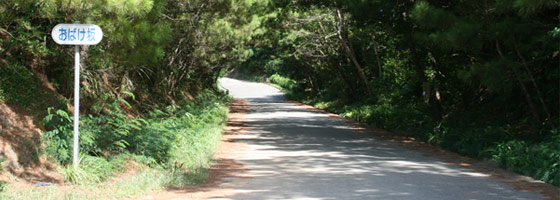 都市錯視
https://youtu.be/uJOLxHeesxo
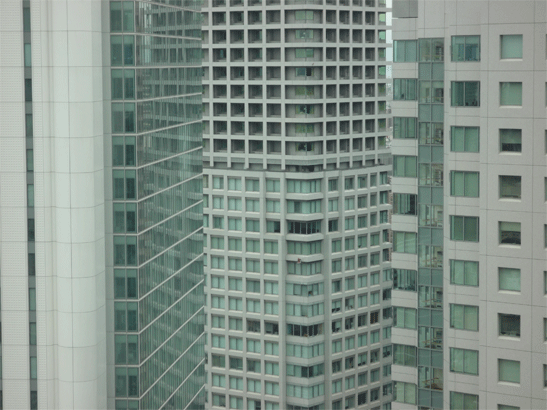 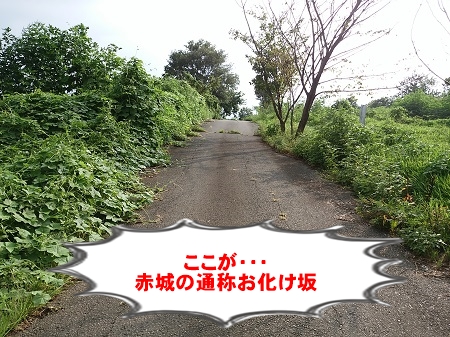 お化け坂
https://youtu.be/UXfsZy5Ru_8
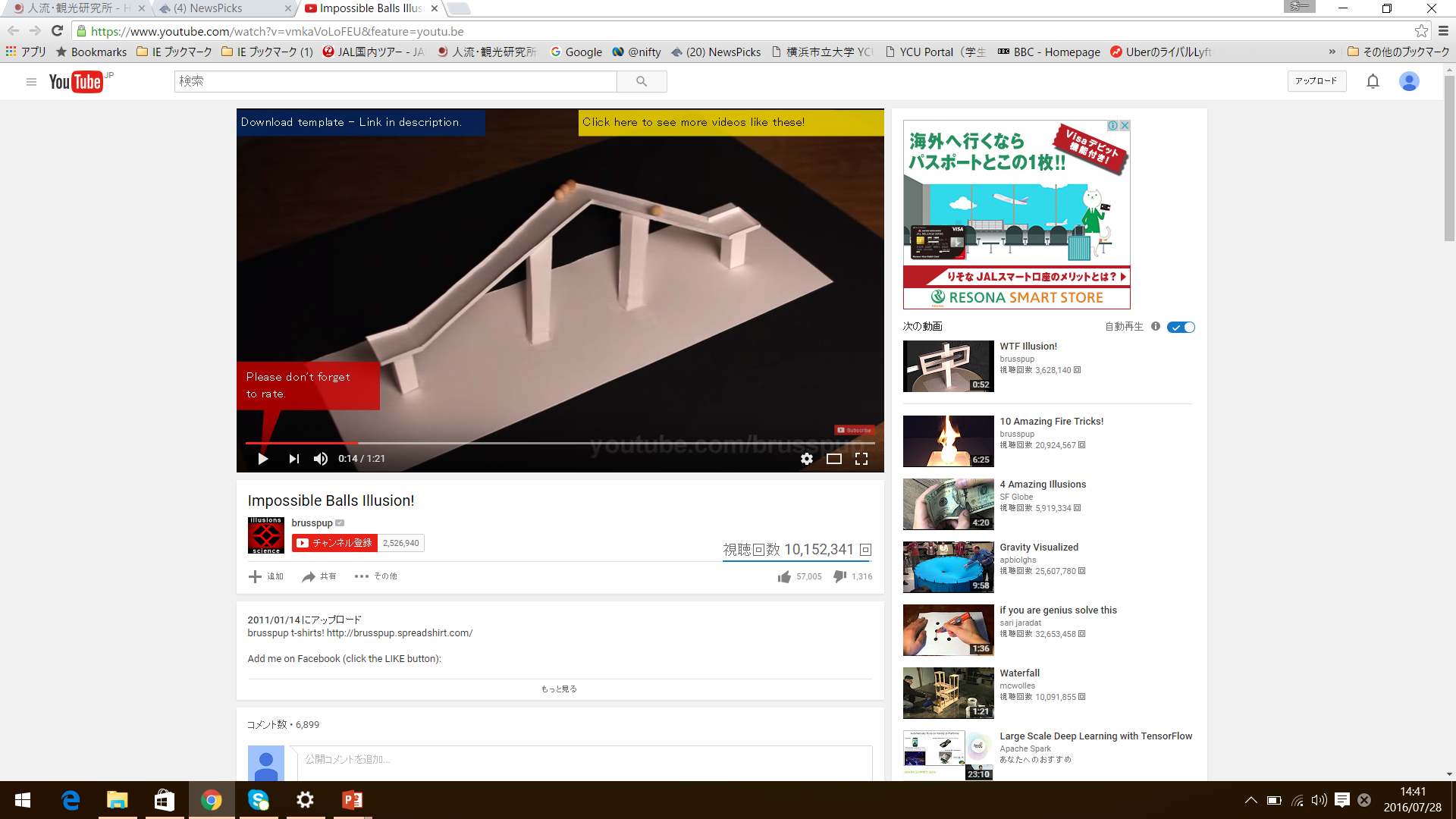 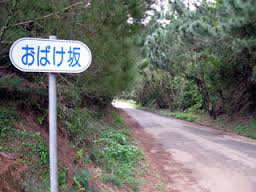 https://youtu.be/vmkaVoLoFEU
都市錯視
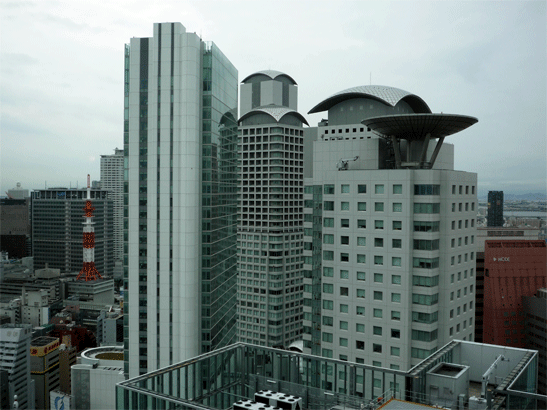 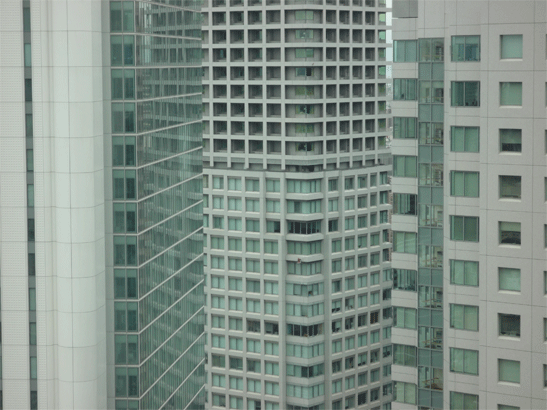 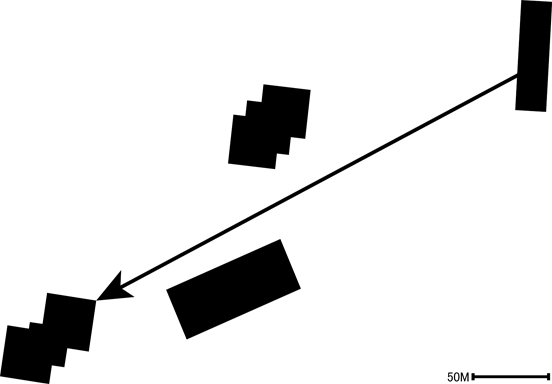 ロボットと観光
人間とロボットのインタラクション
人間とロボットがコミュニケーションをとるためには、ロボットが人間を理解できなければならない。単に言葉を文字通り理解してもコミュニケーションは取れない。「あなたなど嫌いよ」と目で見つめられたときの取るべき反応ができない。
人間を理解するためには、人間の脳を解明できなければ、完全には理解できないが、研究が進めば、人間の脳の反応により近いものが実現できるのであろう。
人間は進化の過程で獲得したミラーニューロンを利用して心を手に入れたとするならば（心の他者起源説）、ロボットにもこの進化の過程をたどらせれば、人間と同じようなインタラクションが取れるのではなかろうか
「心の他者起源説」
①最初は他人に心があると仮定して他人の行動を上手く予測することが適応的になった。
②次に他人の心を予測するシステムをミラーニューロンで照り返し流用することで自分の心を予測するになったのではないか。
③自分の心は他者の心を仮定する能力の副産物としてできた⇒これが前適応に基づく心の起源の仮説で「心の他者起源説」
ＡＩの実現
人工知能の実現には、脳機能の解明が不可欠
脳機能の解明が可能か否かは不知（一元論、二元論）
９－５　モラベックのパラドックス
高度な推論よりも感覚運動スキルの方が多くの計算資源を要する
コンピュータに知能テストを受けさせたりチェッカーをプレイさせたりするよりも、1歳児レベルの知覚と運動のスキルを与える方が遥かに難しいか、あるいは不可能である
人間のスキルは全て生物学的に実装されており、自然淘汰の過程を経て設計されている。その進化の過程で、自然淘汰はデザインの改良と最適化を高める方向に働く。スキルの起源が古いほど、自然淘汰によるデザインの改良が何度も行われることになる。抽象的思考が発展しはじめたのはごく最近であり、その実装が効率的であることはあまり期待できない。
ジェミノイドと身体感覚の転移
石黒浩研究室
ジェミノイドは実在する人間のコピーロボット
遠隔地の相手に対し、より自然な対話が実現できる
自分が操作するジェミノイドが触れられた時、あたかも自分が触れられたかのような感覚が発することがある　　このような感覚は身体感覚の転移といい、脳科学でも注目されている
身体感覚の転移
遠隔操作型アンドロイドロボットを操作する際,触覚フィードバックがないにもかかわらず,ロボットの身体に触られると自分に触られたように感じることがある.類似の現象として,身体への触覚刺激に同期して身体以外への物体に触覚刺激を与えている様子を観察させると,身体感覚の転移が生ずる「Rubber Hand Illusion」が知られているが,触覚刺激を伴わない身体感覚の転移についての研究事例は少なく,特に対象物を遠隔操作する際の転移に関する報告はこれまでない. アンドロイドの遠隔操作時に身体感覚の転移が実際に生じているのかを検証した.その結果,アンドロイドと操作者の動きが同期した場合に,触覚刺激を与えなくても,身体感覚の転移が生ずることが分かった.
坂網猟師は、手元を離れ上空に放り上げた坂網に、飛び立ってきた鴨が飛び込んできたとき、自分自身の手元でもそのぶるぶるとする感覚が伝わってくるといいます。
観光資源として活用される伝統、歴史（認識）
受講者は、観光資源として活用されている伝統、歴史が意外と新しく、あるいは変化している例を探し出しておくとよい。それが他の受講者には探し出されないものであれば、価値がある。ネットで数多く紹介されているものは価値が少ない
伝統芸術、伝統芸能、伝統工芸等
概念としての「伝統」の新しさ
概念「芸術」、「美術」等の新しさ
伝統芸能としてのイベント
民謡は、ラジオと蓄音機ができてからの産物
お土産物としての工芸品の新しさ
伝統は新しい、あるいは嘘である
讃岐うどんになって約50年、田島牛が生まれて約80年
結婚式は日本にはなく、それも神前よりキリスト教式の方が古いそうだ。ブライダルの授業にあこがれる学生が多いがそれを知ったらどう思うか。
喪服は黒色でなく、室町時代以降、江戸時代に入っても白色だったし、七五三は関東限定の地域イベントだった。告別式は無宗教の中江兆民の死を悼んだ人々が始めたのが最初
正月の代名詞ともいえる初詣に至っては誕生したのは明治中期。特定の社寺に人が集まるようになるのは120年前の鉄道会社の宣伝による
伝統の一戦「巨人・阪神戦」　1959年昭和天皇の展覧試合以降のこと　戦前は大学野球の方が人気があった
技芸と学術　字句「芸術」の誕生
「芸術即ち、『後漢書』5巻孝安帝紀の永初4年(110年)2月の五経博士の劉珍及による「校定東觀 五經 諸子 傳記 百家蓺術 整齊脫誤 是正文字の「蓺術」が語源
本来の意味は技芸と学術であるとされているから、字句「観光」が近代になり意味が変化したことと同じである。
ドイツ語の訳語「美術」の誕生（西周のファインアート説もあり）
「美術」という言葉は、所与のものではなく、近代になって新しく現れた西洋から移植された言葉。それが意味するものが近代以前とは異なるということ。
1873年ウィーン万国博覧会へ参加時、出品分類についてドイツ語の訳語として「美術」を採用したのが初出 (山本五郎『意匠説』：全文は近代デジタルライブラリ所収）
「墺国維納府博覧会出品心得」の第二ケ条（展覧会品ハ左ノ二十六類ニ別ツ）第二十二区に「美術（西洋ニテ音楽、画学、像ヲ作ル術、詩学等ヲ美術ト云フ）（後略）」と記される。
西周 (啓蒙家)が1872年（1878年説もあり）『美妙学説』で英語のファインアート(fine arts)の訳語として採用した（「哲学ノ一種ニ美妙学ト云アリ、是所謂美術(ハインアート)ト相通シテ（後略）」とある
美術と芸術のデマケ誕生
1876年工部大学校に工部美術学校が開設。また、1877年の『内国勧業博覧会区分目録』に、「第三区　美術　但シ此区ハ、書画、写真、彫刻、其他総テ製品ノ精巧ニシテ其微妙ナル所ヲ示ス者トス」とあり、ファインアートのうち視覚芸術に限定した概念となった。文芸、音楽、演劇などは上位概念の「芸術」が使われている。
オリンピックと観光
国威（施設）発揚から都市の魅力競争
1936年　ベルリンオリンピック　　世界規模での参加
1940年　幻の東京オリンピック　（３７年経済ピーク時）帝国日本（含む満州）の力を見せる　日中戦争により、返上
1964年　東京オリンピック　　　　国威（施設）発揚
1988年　ソウルオリンピック　　　国威（施設）発揚
2008年　北京オリンピック　　　　国威（施設）発揚
2012年　ロンドンオリンピック　　都市の魅力
　　　　　　　　　　　　　　　　　　　　　（オリンピック憲章）
　2024年　パリオリンピック（ローマ市長は誘致撤廃）
朝日新聞データベース（聞蔵Ⅱ）から見る「遊覧」と「観光」の使用頻度
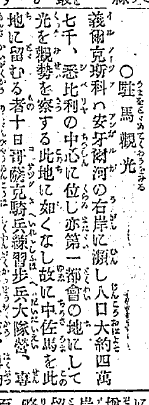 固有名詞以外での｢観光」初出
１８９３年１０月15日　
　「駐馬観光」「察勢」　馬を駐め、光を観て、勢を察する
固有名詞➵軍人の視察に拡大
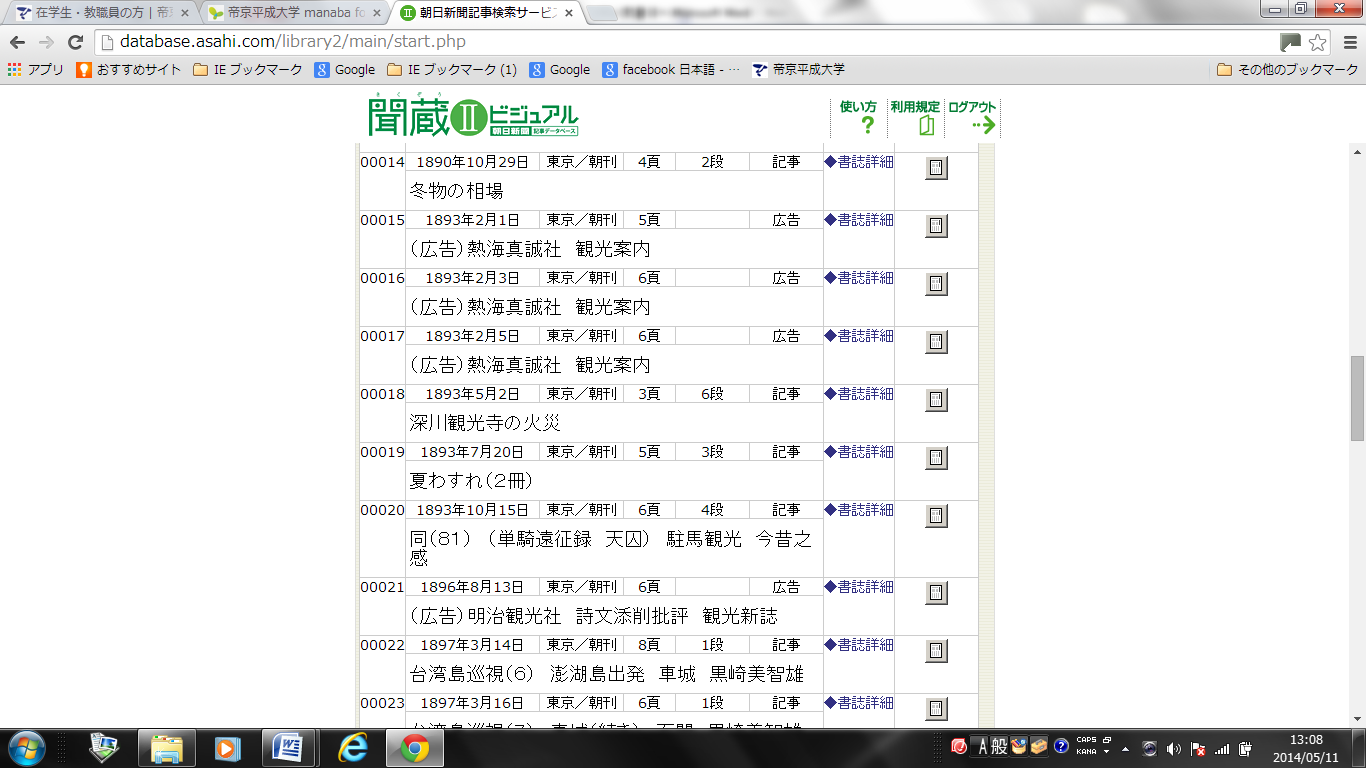 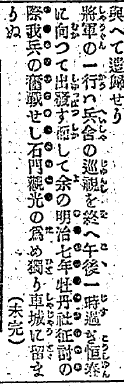 軍人から非軍人に拡大
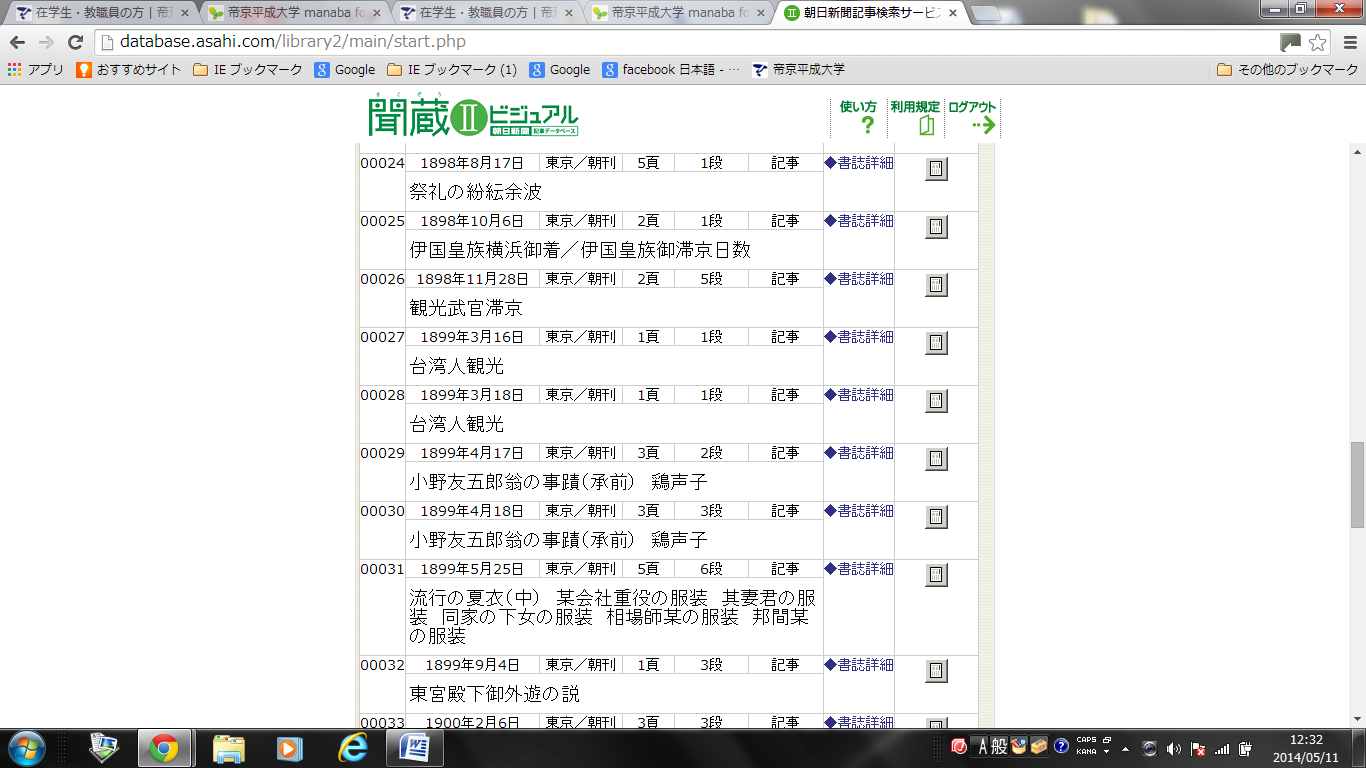 皇族から一般人に拡大
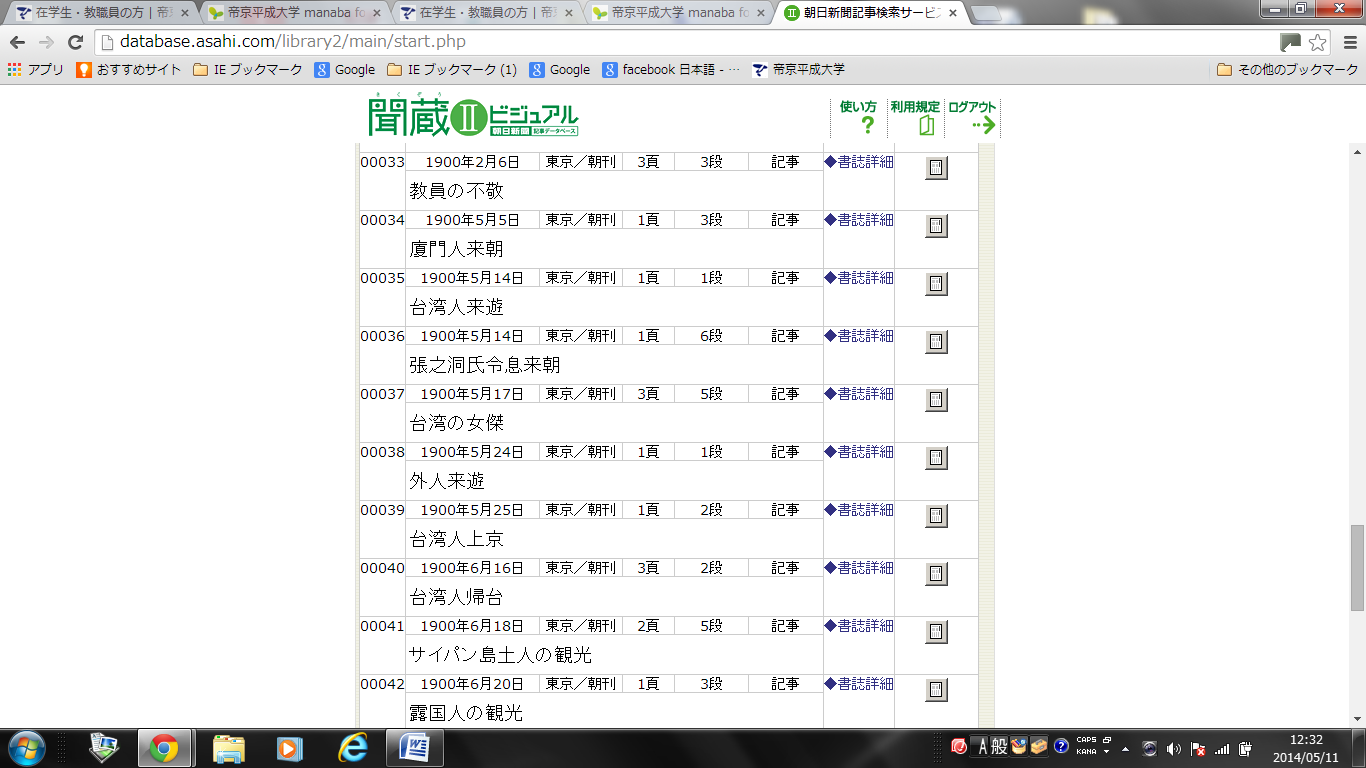 ツーリスト1913年から登場
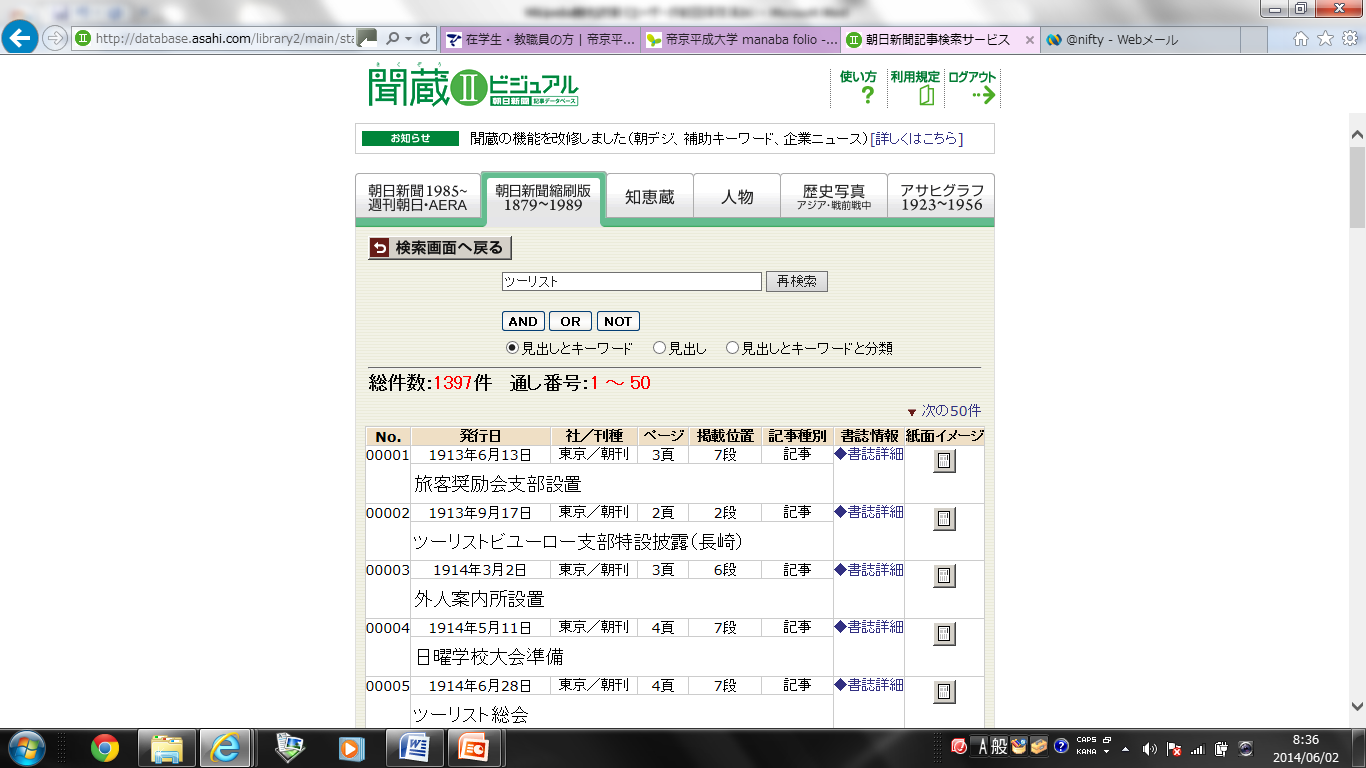 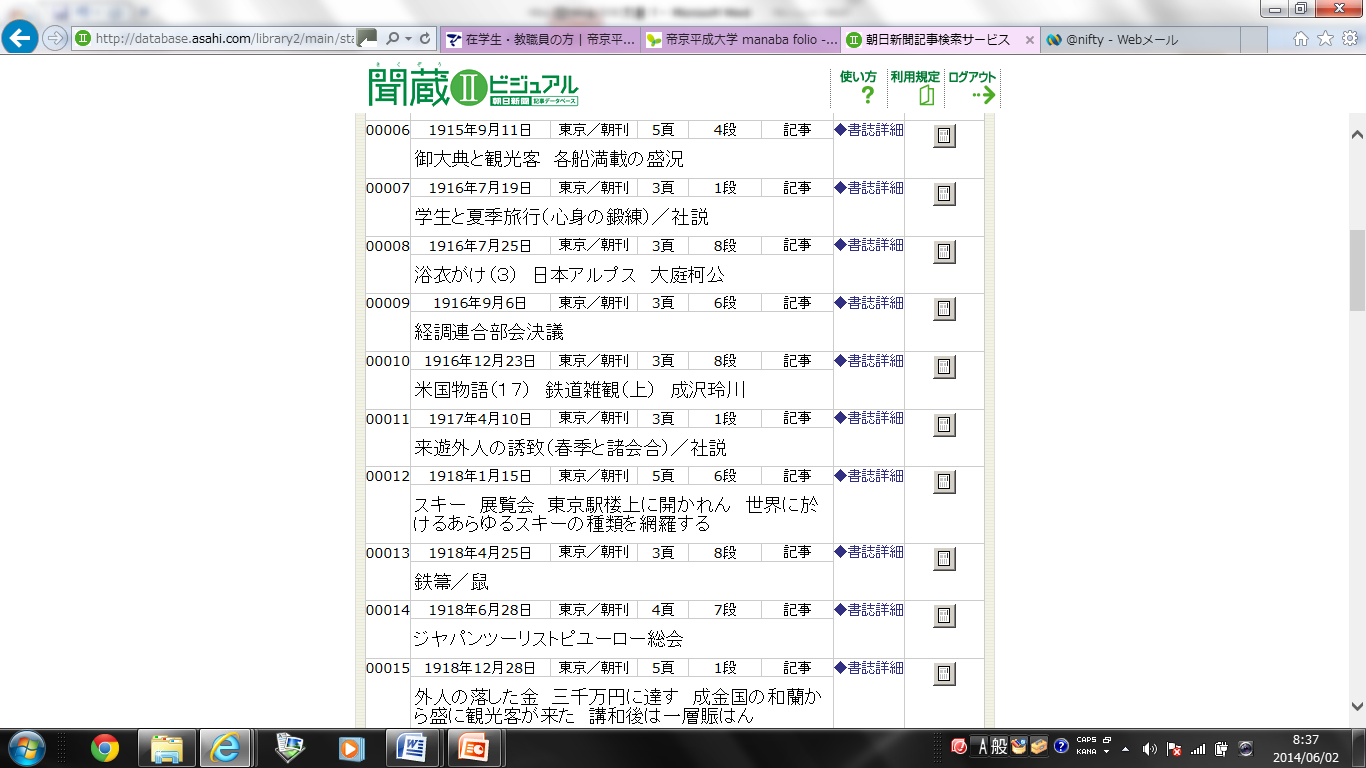 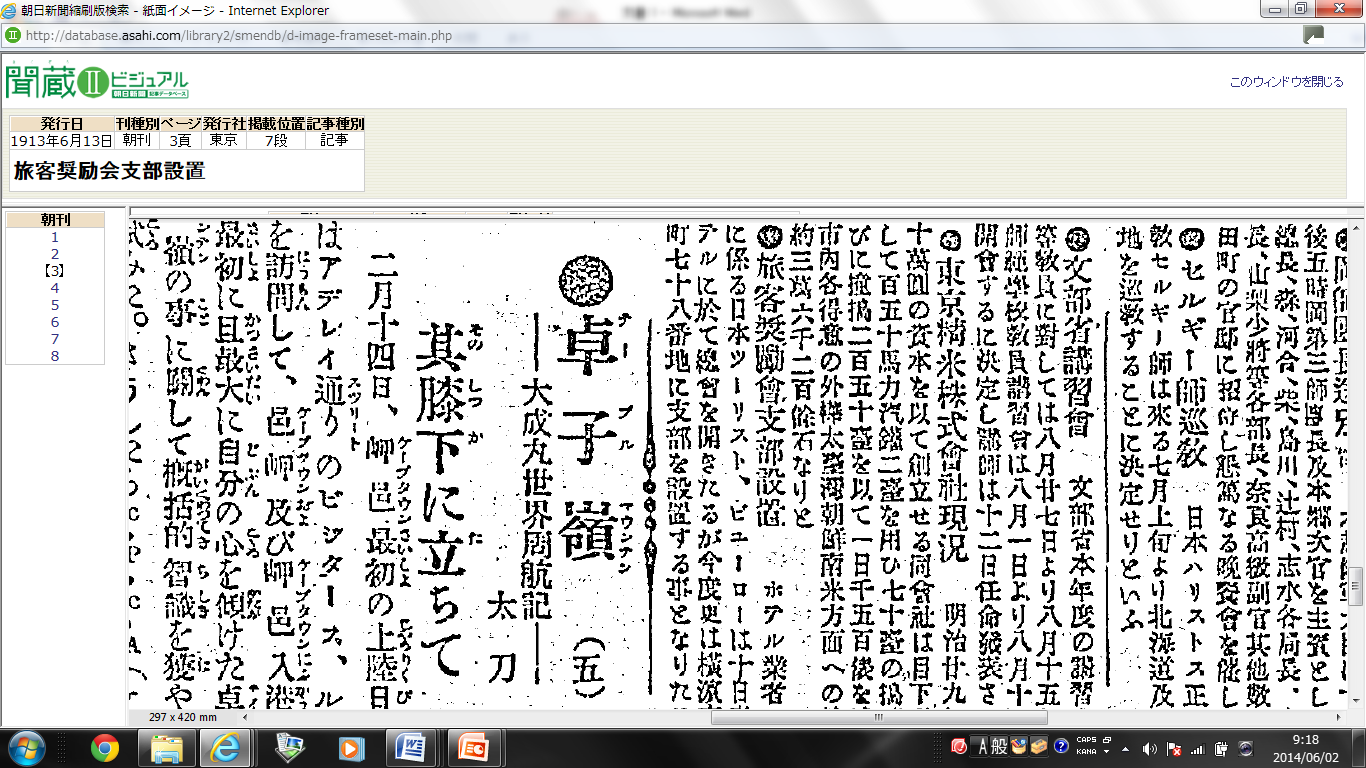 ツーリズム昭和時代末期まで5件しかも海外旅行が大半
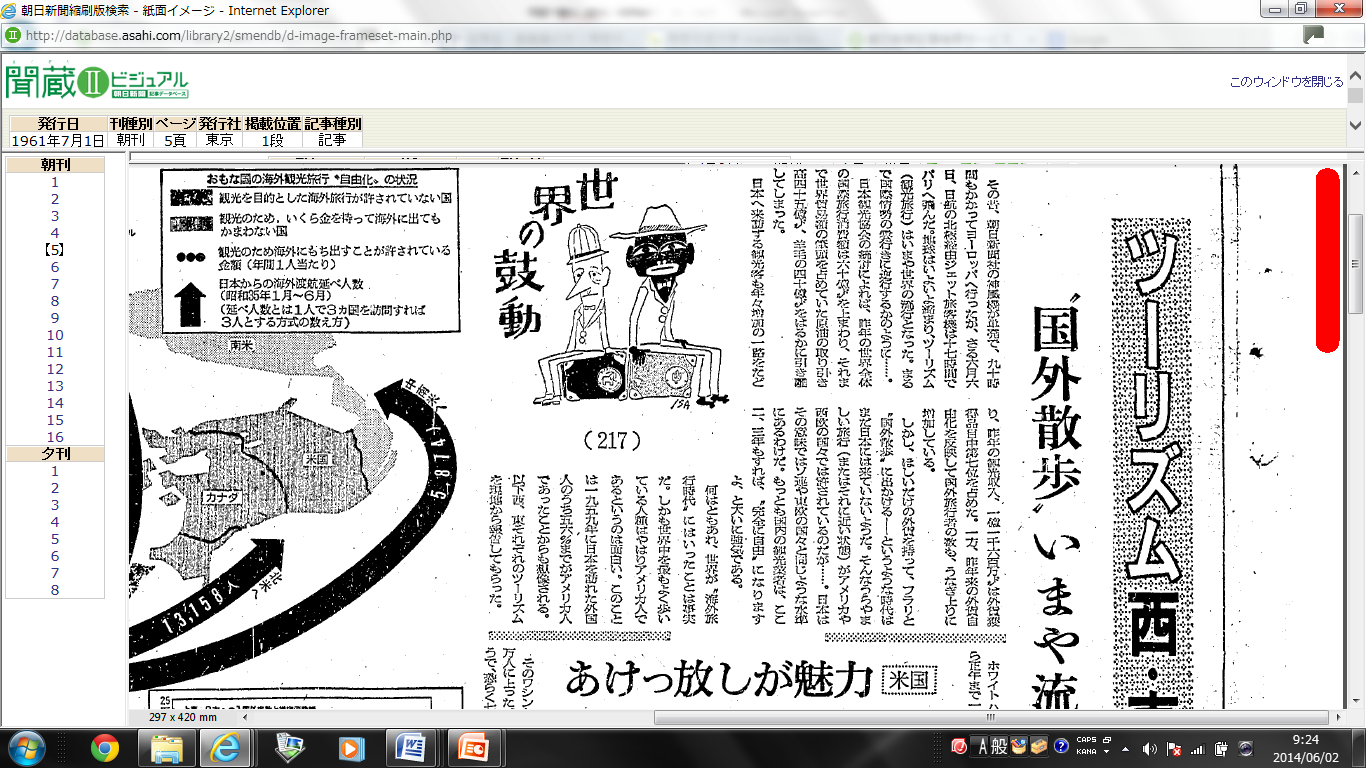 １９３０年頃の世相
外人観光客に力を入れだした１９３０年頃を振り返ってみることにする。
当時は、近年の傾向にもみられるように株主重視社会であった。社内格差も１００倍と大きく、役員賞与は利益金の５~１０％が常識であったようだ。
豊かな層は豊かになる社会で、１９２３年に冷蔵の輸入が始まったが、１９３０年にはあの東芝による国産が始まっている。
１９３０年頃の世相（東京と大阪）
都市人口が増加したのもこの時代である。交通網が発達し職住分離、郊外が発達した。小林一三の時代である。１９２８年の大阪の人口は２３３万人と東京の２２１万人を超えていた。
逆転するのは１９３２年に大東京になった時で、それまで渋谷は豊多摩郡渋谷町であった。
当時の坪あたり地価は銀座１７５６円、有楽町６００円、芝白金４９円であった。東麻布1丁目の公示価格は現在３７０万円、銀座の平均が４５００万円。どの地点によるかで違うであろうから単純な比較はできない。
１９３０年頃の世相（山手線、羽田）
１９２５年に山手線が開通し１９２７年には三分間隔運転が実施されている。中央線の東京中野間も同様だった。東北線も常磐線も直通運転が始まり、２０２０年には高輪ゲートウェイに新駅ができ、いずれ羽田までもいけるようになる
その飛行場は１９２４年には立川であったが、１９３１年に羽田が開港している。１９２４年に大阪で円タクが開始され、東京は１９２７年に市内一円となった。この点は未だにメーターに固執している現代の方が遅れているようだ。箱根の有料道路は１９３２年に完成。
１９３０年頃の世相（ＮＨＫ、トーキー）
１９２６年にＮＨＫが設立された。ラジオによる野球の実況放送が行われている。１９２７年に岩波文庫が発行された。１９３１年に最初のトーキー映画「モロッコ」が字幕スーパーで上映された。
昭和恐慌は１９２９年から二年間であるが、失業者は１００万人で労働争議・小作争議が３０万件発生している。東大卒の就職率でさえ３０％であった。繭価が暴落し、農家の最大の副業が大打撃を受けた。１９３０は年大豊作で米価は暴落した。１９３２年欠食児童は文部省の発表では２０万人であった。
１９３０年頃の世相（平均寿命）
平均寿命は４５歳前後、高い幼児死亡率、都会での結核が多かったからである。戦争の影響はない
統制の動きが出だしたのは１９３４年から。物質的な面より精神的な面から始まった。国史学会の重鎮で貴族院議員が英語授業時間削減を主張。瑣末主義
日本の経済面で対米依存度が著しく高い　輸出四割（生糸、絹織物、陶磁器、茶）、輸入三割（綿花、木材、機械。鉄、小麦）
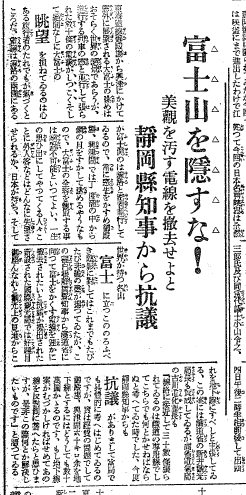 赤富士が電線だらけ... 啓発イラストが「カッコよくて逆効果」と話題に【無電柱化民間プロジェクト】http://www.huffingtonpost.jp/2014/07/13/mudenchuka-project_n_5581680.html
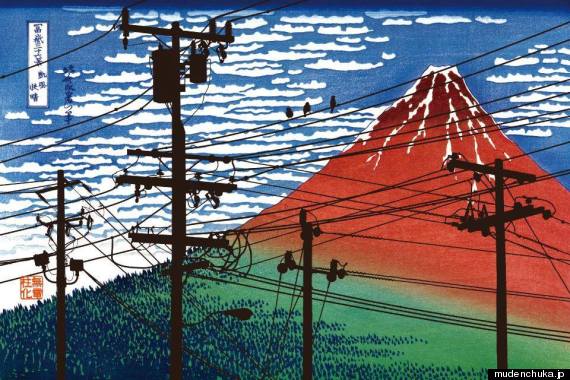 1930年代のＩＲ（カジノ）は競犬場
1931年4月17日「競犬場計画」　市村羽左衛門等が出資して東洋観光㈱設立　中国人米国人等外人にも出資募る　１万２千坪の川崎埋立地に円形トラック　ウサギをグレーハウンド犬が追いかける　国際観光局も支援方針
4月21日　朝日主催懸賞金付き太平洋無着陸横断飛行関係記事とともに航空輸送記事（銀座の料理店鮮魚空輸播磨灘の鮮魚）
競犬　神奈川県は取締法律なく不許可方針　国際観光局が支援　内務省にお伺い　競馬は種の改良目的もあるが、イヌは大衆の射幸心あおる　これに対し国際観光局長は「許可してもよいと思うが」とコメント
現代でも権限のない官庁と責任を持たされる官庁の間　マスコミが面白く取り上げる関係が変わらない
32年6月2日　闘犬復活運動　国際観光局に闘犬の許可と競技場の認可をせまる　理由は外客誘致　明治40年大正天皇（当時は皇太子）が高知県で鑑賞後全国でブーム、大正5年に禁止、秋田、高知県のみ実施　東京で見ることができるようになるか
１９３１年４月２１日東京朝日朝刊
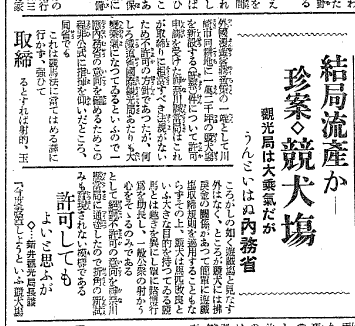 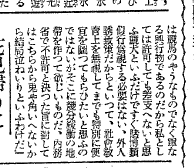 オリンピック東京開催
35年2月16日オリンピック東京開催有望　観光局乗り出す
東京に一大観光ホテル建設
日光箱根　湘南　富士　京都奈良神戸に完全ドライブウェイ　（戦後の国道基準）
神戸　瀬戸内海　別府雲仙唐津の新観光ルート
川口、名古屋、川奈、雲仙、唐津の新観光ホテル
オリンピックと帝国ホテル
1936年5月27日
　大蔵男爵先手で鉄道省の東洋一ホテルが暗礁。帝国ホテルが300室の増加で対応。鉄道省は500室のホテルは2600年後の平時の維持が困難とあきらめる
1937年1月20日　
　帝国ホテル増築案に美術批評家協会反対　現在のスタジアム反対を思い出させる
1937年4月5日　
　　鉄道直営ホテルの醜い官僚臭　泊めてやる扱い　　木村旅客課長調査　10年20年前の欧米スタイルをまねている　　日本旅館の長所も起用すべき
1936年12月16日 - 名古屋観光ホテル開業（帝国ホテルから約30人の従業員派遣）
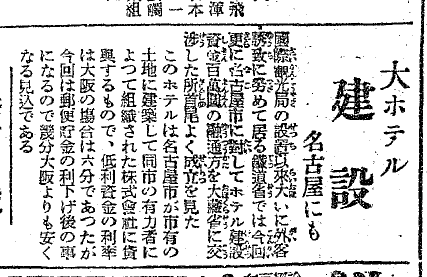 2600年オリンピックへの期待　外貨封入倍増2億円
36年12月12日　昨年巨人軍誕生した時、朝日は大学中等野球大会25年の歴史、オリンピックに1億円寄付決定
８月5日　オリンピック東京大会に朗報　シベリア鉄道を半額　郵船も3割引きに内諾
8月6日　8万の外客誘致3年で3百万宣伝費　　鉄道省現在40万だけ　大蔵省も了解
38年3月3日　皇軍の武勲により平和がよみがえった北支、中支の諸都市は、かつて外人の観光地。日満支を結ぶ極東観光ルートを作るべく観光局長が視察。北京市に観光課を作る方針決定　宣撫工作の一助に種々のプラン
3月28日　日伊観光協定　ローマに観光出張所
1937年頃の日本の生活
１936年にベルリン・オリンピックが開催。1940年東京オリンピックが開催されることとなったものの、1937年に日中戦争が勃発し、その結果38年7月に返上。
1937年は戦前の生活水準のピーク時。36年に当時としては最も高層建築の国会議事堂が完成した。部長クラスは即金で住宅を購入できた。
草柳大蔵の『昭和天皇と秋刀魚』「ブロンディよ、驕るなかれ」で、戦後の家電ブームはチック・ヤングの漫画ブロンディ（昭和24年から朝日新聞連載）が口火になったと紹介。作者はアメリカの休息の哲学を描こうとしたようだが、日本人は電化生活の方を読み取り家電製品は普及し、昭和42年に三種の神器が92%に達したことから、電化元年とされている。
幻の電化元年。1937年アメリカのＧＥが日本を調査。その結果、冷蔵庫は6610台、洗濯機3917台、掃除機6610台であった。その後の4年間の伸びをＧＥは冷蔵庫2.8倍、洗濯機4.9倍、掃除機4.7倍ルームクーラー9.2倍に増加と予測。
戦前の日本人庶民は本当は反米ではなく、親米であった（アメリカ軍の捕虜聞取調査）のは、このアメリカ人の生活にメディアを通してあこがれていた。
週刊朝日の記事：「兵隊さんの好きなお献立」はコロッケ、フライ、ビーフシチュー、オムレツとなっているから、庶民だけでなく兵隊さんもモダンだった。
この1920年代から続いていた都市化、電化、アメリカ化の流れは「非常時」日本を通じて変わっていなかったが、日中戦争がすべてを変えて行ったことのなったのである。
1940年前後
明治維新～1930年代　ナショナリズム1.0
戦争がもたらした「平等幻想」、戦時下の若者論を準備「青年論」が1930年代後半から流行
1940年前後　ナショナリズム2.0　ラジオの普及率は右肩上がり
観光最盛期は1942年、戦局悪化は1944年以降であり、戦争は明るく豊かな生活への高揚感をもたらした
皇紀2600年（1940年）は海外旅行ブーム
字句「近代日本画」から生まれた「日本画」
字句「日本画」は伝統絵画と西洋画の接触が産み落とした、近代日本画という新たな表現から生まれたものである。
近代日本画というものは明治の開国期に西洋絵画を目の当たりにした衝撃の反作用として誕生したとの枠組みが提示される。
明治期にシカゴ万博で日本画を出品して国威発揚に努めようとしたら、額装でないものは絵画でないという方針により、軸装の日本画は工芸品としか見なされなかった。
パリ万博で日本美術の個室展示をしたところ、各流派のものを展示したのにどれもこれも同じ貧相なものにしか見えなかった
大衆レベルを基本とする観光にあっては、事情は違うのであって、江戸期の南画に淵源を持つ素人風の俳画みたいなものも依然として人気がある点からわかるように、近代日本画というのもそういう水準では生きているのかもしれない。
岡倉天心との個人的関係から日本美術を収集したボストン美術館を例外として、近代日本画を系統的に収集している西欧の美術館は無い
混浴は伝統ではない　『温泉の日本史』
国際観光ホテル整備法は米国婦人のため、部屋に浴室設置を義務付けていた（今はないが）
歴史的には湯具着用こそ入浴のスタンダード。新しい湯ふんどしを着用せず入ろうものなら叱られるのが、草津をはじめ温泉地の習いであった。江戸の銭湯が混浴禁止令を無視しようとしたのは、商売上の理由が大きく、今日の混浴風呂にもあてはまる。裸での入浴は伝統というほどのものではないのである。一方、湯具の有無を問わず、西日本を中心に男女別浴の温泉地が多かった
女人禁制と相撲、阿波踊り
相撲が「国技」と呼ばれ始めたのは国技館がつくられた明治末。戦後まで全国で興行していた女相撲を題材にした映画「菊とギロチン」が７日公開され、話題になっている。
「阿波踊り」の名称がさほど古い物でないことがわかる。徳島県内の各地で行われてきた盂蘭盆の踊りの通称であり、昭和初期からそう呼ばれるようになった。この名称は日本画家・林鼓浪が徳島商工会議所（当時は商業会議所）に提案したものとされる。
観光資源としての歴史認識
戦争は殺戮の刺激が強いがゆえに、観光資源となる（負のエンタテインメントという表現もある）
両国民の認識が違えば違うほど話題性が大きく、観光資源となる
取り扱いを間違えると、大きな政治問題になる
歴史認識は認識する時点での評価であり、絶えず変化する
歴史とは、存在した人の数だけ存在し、同一人物でも時点により認識が異なってくるものである
歴史認識問題
ユネスコに対する端島（軍艦島）、「南京大虐殺」、「慰安婦」
人を移動させるまでの力を示すイメージをもつ記憶遺産は、結果において人流・観光資源として活用
「明治日本の産業革命遺産」のうち、Googleによる軍艦島の検索件数が八十万件に対し、釜石の橋野鉄鋼山高炉跡は一万件
資源の集客性に注目して「産業遺産」登録（文化財としての評価を得ること）を行う場合には、その結果発生するリアクション（文化的価値を認めない行為）を甘受することは覚悟しなければならない
昭和の歴史は定まっていない
「太平洋戦争は軍部の暴走といった単純な話の帰結ではない」と言う加藤陽子東大教授
陸軍は農村部で講演会を開き、農村不況にあえいでいた農民を動員していた。満州事変後の1カ月で165万人を集めた。「満州に行けば旦那になれる」「子どもを高校にやれる」といった軍の説明に、「戦争になれば景気がよくなる」と喜ぶ農民の声などが記録
満鉄の上げる利益は五千万円だが、中国全体の貿易で日本は十億円の利益。「満州問題で中国と喧嘩するのは経済合理性に合わない」などと経済人は考えた。ただ、こういう判断ができる人がいても、それを説得的に一般の国民に説明する手立てがなかった。
戦艦大和と徴兵逃れ
軍事機密であったため、日本人も戦前はほとんど知らなかった。戦後アメリカの報道統制が解除されてから有名になった
航空機時代を見越していたのは日本。空母は日本の方が多かった。
合法的徴兵逃れは当初は金銭の支払いであったが、批判もあり廃止
養子縁組　あまりにも数が多くなり一家の長の兵役免除は廃止
学歴　戦争が激しくなり、理工医の一部を除き廃止
海外留学、海外勤務者の免除　
沖縄、北海道に本籍を移す　夏目漱石
自傷行為　
年々体格が良くなるのに、徴兵検査の時だけ逆の結果になる
三国同盟の評価（加藤陽子説）
日本が三国同盟で牽制したかったのは米国ではなく、ドイツ。ドイツの東南アジア進出を牽制したいがための同盟締結だと言える。陸海軍の軍人たちがいかにドイツ側を警戒していたか、その発言も残っている。
問：この頃から日本は「大東亜」という言葉を使い始め、三国同盟にも「大東亜における新秩序建設」という言葉がある。この「大東亜」って何を意味するのでしょうか。
「大東亜新秩序建設」という言葉が、なぜ使われ始めたか。東北学院大学教授の河西晃祐は「植民地宗主国を抑えたドイツによる、東南アジア植民地の再編成の可能性を、参戦もしていない日本が封じるための声明として」という見解を唱えています。来たるべき講和会議に、ドイツ・イタリアの同盟国として日本が乗り込む時、このような声明が有効だというのでしょう。鋭い見方ですね。
問：日本が南方の石油資源と基地を手に入れたいというのはわかります。しかし、これは「小」なる価値ではなかったでしょうか。手に入れたい価値と、そのための対価（アメリカを仮想敵国とすること）が、余りにも引き合わないことになぜ気づかなかったのでしょうか。
答：ドイツの勝利がすぐに確実に起こると思われていた。起こりうべきことが起こらない、起こるベからざることが起こるというのは、昨今では想像しやすいかもしれない。2016年6月のイギリスのEU離脱、同年11月のトランプ米大統領誕生などはその最たる。
端島（軍艦島）の世界遺産登録騒動
「南京大虐殺」、「慰安婦」が外交問題に発展
「明治日本の産業革命遺産」のうち、Googleによる軍艦島の検索件数八十万件に対し、釜石橋野鉄鋼山高炉跡は一万件
資源の集客性（人流・観光資源）に注目して「産業遺産」登録（文化財評価の獲得）を行う場合には、その結果発生するリアクション（文化的価値を認めない行為）の甘受は覚悟
「記憶」に対する刺激の強弱はメディアへの露出度と相関、外交問題になれば刺激性増加のパラドックスを抱える
日本人の意識
日露戦争開戦直前、日本の指導者は官民をとわず、戦争を望んではいなかった。山本権平は朝鮮など放棄していいと言っていた。それが馬関戦争で弾運びをしていた民衆が、ついに祖国のために一命を賭する国民に変化していた。
日本の兵士が戦場に屍をさらしたのは、国民の自覚よりも(農村）共同体への忠誠、村社会との認識で追い打ちをかけている。惣村意識である。水争いでの隣村との合戦　来世があるイスラムのジハードは違う。
フィリピンの「歴史認識」報道
2016年2月天皇陛下フィリピン初訪問。　国交回復60周年。ベニグノ現大統領母はコラソン・アキノ元大統領。祖父ベニグノ・アキノ・シニア元国会議長は日本軍政協力で戦後は戦犯裁判
2月はマニラ市街戦の月と現地の日本大使館から問題視。
1945年2月日本軍はフィリピン各地で非戦闘員の虐殺やレイプ事件。マニラ市街戦では10万人の非戦闘員が犠牲。エルピディオ・キリノ元大統領は妻と長女を日本軍に狙撃。三女フェも日本兵に刺殺され、次男も射殺された。大統領就任後、モンテンルパ刑務所に収容された日本人戦犯について日本から助命嘆願が押し寄せ、特赦に踏み切った。日本軍の虐殺や米軍の砲撃など全土で110万人の犠牲を生みながら、日本との友好の道を選んだフィリピンを象徴
戦跡観光（広島、沖縄、知覧）
『「戦跡」の戦後史』は原爆ドームをはじめ、沖縄の摩文仁戦跡、鹿児島の知覧・特攻戦跡について、今日のように多くの人が訪れる聖域になるまでには歴史がある
陸軍の特攻基地であった知覧の特攻遺品館に、海軍機零戦が展示されていることなど、刺激を求める観光資源としてみれば当然のことなのだが、こだわりのある者には大きな問題である。
摩文仁がシンボリックな場となり、「六・二三」が記念日として発見されるに至った。
広島原爆ドーム
世界遺産に登録されている広島の原爆ドームは、被爆の惨禍を今に伝え、核兵器の廃絶と人類の平和を願うシンボルであるが、敗戦後しばらくの間は、むしろ撤去の対象とされ、地元紙は「都市のドまん中に放置したまま足かけ四年－自分のアバタ面を世界に誇示して同情を引こうとする貧乏根性を広島市民はもはや精算しなければいけない」と書いている。
広島大学学長の森戸辰男も「とにかく過去を省みないでいい平和の殿堂をつくる方に〕中略。〔残す必要はないと思います〕と語っていた（一九五一年八月六日中国新聞）。同じ現象はユダヤ人強制収容所でも伝えられている。
広島について、福間良明は『焦土の記憶』（2011年）のなかで、被爆一年後に開かれた平和復興祭でブラスバンドや花電車が市内を巡回し、演芸大会まで催された様子を詳しく紹介している。この両書から教えられるのは、現在の常識で過去を見てはいけないということである。
原水爆禁止運動などを背景に、原爆ドームの保存運動が活発化するのは一九六〇年代になってからであることは研究者の間では広く認識されていることである。倒壊を目前にしたドームの補修工事は六七年に完了する。
沖縄・摩文仁丘
沖縄の摩文仁丘には多数の慰霊塔があり、都道府県別に戦没者が祀られているが、沖縄で亡くなった人の数はわずかで、南方戦線での戦没者が圧倒的に多い。調べていくと、祖国復帰運動が盛り上がるなかで次々に塔が建てられ、戦跡観光が加速していった歴史が見えてきている。まさに「戦跡とはそこにあるものではなく、創られるもの」なのである。
沖縄県当局は本土各地の慰霊塔が林立する戦跡地を積極的に打ち出す姿勢を打ち出した。面倒な渡航手続きとドル使用により、本土観光客は海外旅行気分になっていたが、この買い物観光への打撃が予想されたからである。1964年の海外渡航自由化がこうした状況を後押している。遺族たちは巡礼だけではなく、廉価な外国産商品を買いあさる観光客でもあったのである（沖縄観光協会編・発行『沖縄観光十年史』1964年「沖縄観光座談会」1963年6月1日実施の記録）
知覧
昭和三十七年八月十六日ＮＨＫが遺族「知覧基地の特攻隊員を主題としたテレビドラマを放映したことがきっかけで戦跡観光地化していった。
福間良明は知覧について「「特攻」はいつから「地域の記憶」として発見されたのか。そして、地域の戦争体験でもないものが、なぜ戦跡観光の核として見出されたのか」、「これらの問題意識のもと、知覧戦後史を見渡し、「特攻」の戦跡が創られるプロセスについて考察し」つぎのようにまとめている。「知覧の公的言説においては、地域に固有の戦争体験は後景化し、それを上書きするかのように、元飛行兵たち（戦友会）の記憶、ひいてはナショナルな知覧イメージが、再生産されることになった」。「「継承」されているものは、多くの場合、幾多の忘却を経たあとの残滓(ざんし)でしかない。顧みるべきは、その残滓なのか、それとも忘却されてきたものなのか。特攻観音をはじめとした知覧のモニュメントの戦後史は、こうした問いを現代に投げかけている
ダーク・ツーリズムの再構築
脳波信号解析では、「興味度」が高く、かつ、「嫌い度」が高いもの
「嫌い」は「好き」以上に複雑な感性、単純に「ダーク」と整理分類不可
「嫌い度」が強くて「興味度」を遥かに超えると観光資源価値が消滅
～例：韓国の敵産家屋は日帝残滓、日帝痕跡として認識され、朝鮮総督府、旧ソウル市役所等は消滅～
ムンバイの駅舎チャトラパティ・シヴァージー・ターミナスは大英帝国植民地支配の象徴だが、世界遺産に登録され人流・観光資源として活用
人流・観光政策として重要なことは「嫌い度」を上回る「興味度」になるように施策を講じることであり、メディアの活用もそこに求められる。
ダークとする価値観は、中期的には風化の第一歩。記憶風化で価値中立的になる。政治学としては問題解決。三国志や源平合戦の史蹟のようなもの、場所そのものが曖昧にすらなる
そうなると刺激性がうすれ、人流・観光資源としての価値は少なくなり、学術的、芸術的価値のあるものが残る
ユネスコはハイチ革命が始まった八月二三日を奴隷貿易とその廃止を記念する国際デーに定めている。英国は奴隷貿易（奴隷制ではない）を廃止した一八○七年奴隷貿易法から二百年目に当たる二○○七年の国際デーに、リバプールに国際奴隷博物館を開設。時間の経過とともに、ローマ時代の奴隷制と同様の人流・観光資源化
ネルソン・マンデラが政治犯として収容されていたロベン島はその物語がなければ何の変哲もない離島。世界遺産登録にICOMOSははじめ否定的だったが、ダーク・ツーリズムとして登録。
物語であるから、一方から見ると英雄的、他方から見ると犯罪的
原爆ドームが代表例である。しかし現在は日米関係そのものがうまくいっているから、日米の観光客が訪れる
観光資源は刺激性の強弱で価値が決まるから、英雄であろうが極悪人であろうが人が集まり経済効果（これをデイトン効果という）があればよいと割り切ればいいと思っているが、世間では、建前として文化遺産にするものだから金銭勘定は後ろに隠れてしまい「誇り」が前面に出てしまう。
殺戮の記憶・記録の展示
アウシュヴィッツ収容所、原爆ドームは世界遺産。スミソニアン博物館のエノラ・ゲイ展示はひっそりと実施、注目を浴びたタイミングまでを考えると、極めて政治的。大戦直後は注目されなかったホロコーストや原爆被害は、後で思い出す行為、フィクションが入り込む
米国ホロコースト記念博物館はアメリカ人の興味を集めるが、アメリカ・インデアン博物館は大虐殺を隠ぺいしていると批判
カンボジア虐殺は『キリングフィールド』、ルワンダ虐殺は『ホテルルワンダ』、台北二二八事件は『非情都市』といった映画とともに話題継続
「南京大虐殺」は石川達三『生きている兵隊』で話題、中国は「侵華日軍南京大屠殺遇難同胞記念館」を設置、両国間では虐殺数が政治問題化
文化財展示場、人流・観光資源展示場としての博物館
日本人と中国人、韓国人に共通に最も知られている人流・観光資源の一つが、いわゆる「歴史認識」に関わるもの
各国マスメディアは繰り返し、南京大虐殺、慰安婦、靖国神社等を取り上げるから、人々の記憶に刻み込まれる。
人流・観光資源としては、その力に着目して論じることができるところから、学問の在り方等の思想にもよるが、中国、韓国等の人流・観光研究者の間においては、その限りにおいて、共通認識を形成できる可能性があると考えられる。
記憶・記録の保存は、公的機関が関与するものと、公的機関が関与しないものに大別される。
日本において博物館は、博物館法に規定する登録博物館及び博物館相当施設と博物館法が適用されない博物館類似施設に大別される。
靖国神社遊就館は後者に該当する。博物館法が適用されるものは当然のことながら、国民の教育と文化の発展に寄与することが目的とされる。
中国、韓国においても公的機関が関与する博物館に関しては同様であると考えられる。従って、そこに展示される思想をめぐって、歴史認識の違いが浮き上がることとなる。
韓国の文化政策、博物館政策は文化体育観光部を行政組織として、文化振興法、博物館及び美術館振興法により実施
国立中央博物館は朝鮮総督府博物館の展示物を引き継いでいる。おおむね日本と同じスキームであるが、民間の博物館に対する関与度が大きいところが異なる。
韓国歴史教科書において安重根以上に大きく取り扱われている朴烈義士記念館、拷問シーン等が展示されている「日帝侵略館」等は韓国の博物館及び美術館振興法の適用を受けない民間の展示館である。
中国では、二○一五年に施行された博物館条例により、博物館に対する法的規制とともに、 博物館事業の発展に向けた法的基盤が強化されることになった。
中国には法のうえに共産党の方針があり、二○一五年中国共産党中央弁公庁と国務院弁公庁の合同通達「現代公共文化サー ビス体系の構築加速に関する意見」が公表されている。
博物館条例には展示内容の管理強化に関する規定が含まれ、「陳列展示のテー マ及び内容が劣悪な影響をもたらしたとき」は取締りの対象となることも明記されている。
歴史認識に関わる記憶・記録遺産の評価手法の開発の必要性
歴史認識は、人流・観光で言えば観光客に対するガイドからの事前説明に等しい。
歴史認識に関する反応は、多分に建前が作用。建前が現れるアンケートによるデータと、本音があらわれる感性データの相互比較をしてみると、更に有意なデータが得られるかもしれない。歴史認識で話題になるのは「嫌い」、「ストレス」の感性　「嫌い」の反対が単純に「好き」になるのではなく、嫌いの感性は複雑
歴史認識問題を通して「嫌い」の分析をすることは観光学とは別の次元ではあるが研究の一つの道であり、そこを避けていては、ダークツーリズム研究は進展しない
日清戦争　賠償金
賠償金支払い（7年年賦で2億両（約3.1億円）、清の歳入総額2年半分に相当）
 1896年度から1905年度の軍拡費は、総額3億1,324万円であった（ただし第三期の海軍拡張計画を含まない第一期と第二期の計画分）。使途の構成比は、陸軍が32.4%（砲台建築費8.6%、営繕と初年度調弁費16.0%、砲兵工廠工場拡張費5.8%、その他1.9%）、六六艦隊計画を立てた海軍が67.6%（造船費40.0%、造兵費21.2%、建築費6.4%）。また財源の構成比は、清の賠償金･還付報奨金が62.6%、租税が12.7%、公債金が24.7%であった。
国債と戦時債務
昭和20年度末2千億円の国債残高（インフレで実質は昭和13年度並みの水準）　金融機関6割、政府機関３分の1保有
戦時補償債務（三菱重工、三井物産、満鉄等）560億円
臨時軍需費特別会計⇒一般会計21年2月末　戦争後も継続した理由は、720万人（外地350万人）の復員軍人への退職金、軍需産業への支払い
大内兵衛氏主張　棒引き論
メディアと戦争と観光
旅順虐殺
『タイムズ』『ニューヨーク・ワールド』で、幼児を含む非戦闘員などを日本軍が虐殺と報じられた。現在この事件は、旅順虐殺事件（英名：the Port Arthur Massacre）として知られている。
被害者は「万忠墓」という墓に葬られ、その碑には「一万八百余名」と記されているが、他の中国史料ではこれは「一万八千余名」
有賀長雄『日清戦役国際法論』・・・・500名
『タイムズ』（1894.11.28）・・・・200名
『ニューヨーク・ワールド』（1894.12.20）・・・・2000名
フランス人サブアージュ大尉『日清戦史』（1901年）・・・・1500名
マスコミと選挙と戦争と観光
ピューリッアー（売れる記事作れる事件をどうしいれるか）ハースト　
戦争を売る新聞　受け入れる大衆
米西戦争をけしかける記事を書いた記者のクリールマンは「旅順虐殺」を捏造した男
　　　（p437「日米衝突の根源」）
現在の日中韓メディアにもその傾向がある
日清戦争（1894-5）報道
国民にむけて最も多くの戦争報道をしたのが新聞。従軍記者を送るなど戦争報道の強かった『大阪朝日新聞』と『中央新聞』が発行部数を伸ばし、逆に戦争報道の弱かった『毎日新聞』が没落。
戦争報道は、新聞･雑誌で世界を認識する習慣を定着させるとともに、メディアの発達をうながした。人々の価値観を単一にしてしまう危険性をもった。
新聞と雑誌は、清が日本よりも文化的に遅れているとのメッセージを繰りかえし伝えた（開明的な近代国家として日本を礼賛）。
日中、日米戦争の教訓
日本人は中間妥協案をつくるのがすごく不得意な国民。トップが決断しようとしても、国民が許さない。
一九四一年の日米交渉で懸案となったのは日中問題
日中間は裏面では和平交渉のパイプは届いていたが失敗に終わったのは軍や外務など、政治主体の足並みが揃わなかったから。
リットン報告書は、客観的に読めば、日本にも十分宥和的な案。しかし、国民としては、希望的な観測を書き散らしたメディアのせいで、ずっと良い案が出ると思っていた。従って、トップが妥結しようとしても国民が許さない。
戦前・戦中も、本当のエリートや知識人でなくても、「日本は負ける」と言えた人は存在。では、なぜ気がつけたのかというと、たとえば一九二〇年代に米国映画等にふれ、その背後にある米国の文化を類推できた。
戦後の米軍調査では、日本人、特に都市部は親米派が多かったとする
東京大阪両朝日新聞社の戦跡旅行
1906年満州旅行元年
戦勝ムードをよりいつそう盛り上げる戦跡旅行の企画が発表
主催は講和反対で厳しい制裁を受けた東京大阪両朝日新聞社
日露戦争終結の翌年、「戦争」という「特ダネ」を失った新聞各社は、激化した販売戦に勝ち抜くために、読者の人気を集める博覧会やイベントの開催に励むようになる。
満州修学旅行
日露戦争終結の翌年に「満洲修学旅行」
関東大震災後に出現した満洲旅行ブームの実態に迫り、一九一七年ころには、政治家、ジャーナリストと学生、教育団体しか訪れなかつたのが、十年後の二六年頃には、職種、階級、地域を問わない全国的に人気な観光地となり、満洲事変二年前の一九二九年には団体客総数二万人のピークに達したさまを考察した。
日韓歴史認識問題
ともに民主主義国であり、経済的結びつきも強い日韓両国は、なぜ歴史認識問題で対立し続けているのか。
1980年代以降の歴史教科書問題、そして1990年代以降の「従軍慰安婦」問題などが起こり続ける背景には何があるか。
『日韓歴史認識問題とは何か』では、日韓両国の政治過程を丹念に辿ることから、両国のナショナリズムが高まる中で両国のエリート統治が機能不全に陥り、「期待」と「失望」を繰り返してしまう構造を解明
安重根（アンジュングン）記念館
黒竜江省ハルビンの安重根記念館、2014年１月開館　場所は、１９０９年伊藤博文元首相射殺のハルビン駅にあったが、駅改修のため移設
中国内での名称は「安重根義士紀念館」。館の職員によると、地元の中学や高校から生徒の一団がバスで見学に来るほか、韓国からわざわざ訪れる人が多い。訪問者を国別に分けると、中国２０人、韓国１０人、日本１人という割合らしい。
吉田松陰と同じく刑死ののち、政治的に神格化。両者とも評価は変わる可能性がある
移動ニーズの階層仮説
自己実現のニーズ
(自己開発、自己実現)
国の光を見る
コンベンション
物見遊山
自己尊重のニーズ
(自尊心、評価、社会的地位)
巡礼・帰省
社会的ニーズ
(帰属感、愛情)
避難･通院
湯治
安全のニーズ
(安全、保護)
狩猟･収穫
生理的ニーズ
(空腹、渇き)
マズローの欲求段階説
[Speaker Notes: ＊アブラハム・マズロー（1908年～1970年　Ａ.Ｈ.Maslow アメリカの心理学者）は，彼が唱えた欲求段階説の中で，人間の欲求は，５段階のピラミッドのようになっていて，底辺から始まって，１段階目の欲求が満たされると，１段階上の欲求を志すというものです。]
英領インド時代の逸話
ムガール帝国はイスラム、公用語はペルシャ語
イスラム人口の世界一は旧英領インド（現在のパキスタンを含む）
インド人イスラム教徒のメッカ巡礼者数の変動はサウド家の財政収入を左右
イギリスはサウジアラビア・サウド国王に対する圧力として活用
中国の観光客数はいずれ世界を左右する